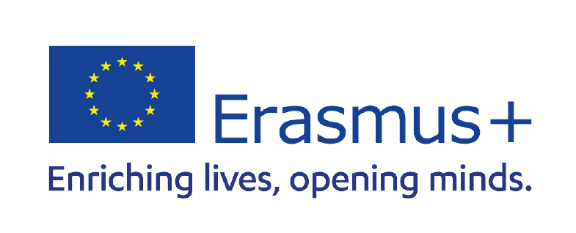 Mein deutsch ist gut ich spreche mit mut!
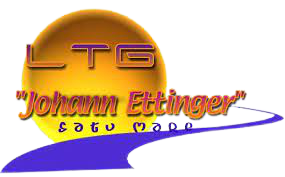 Unsere Schule!
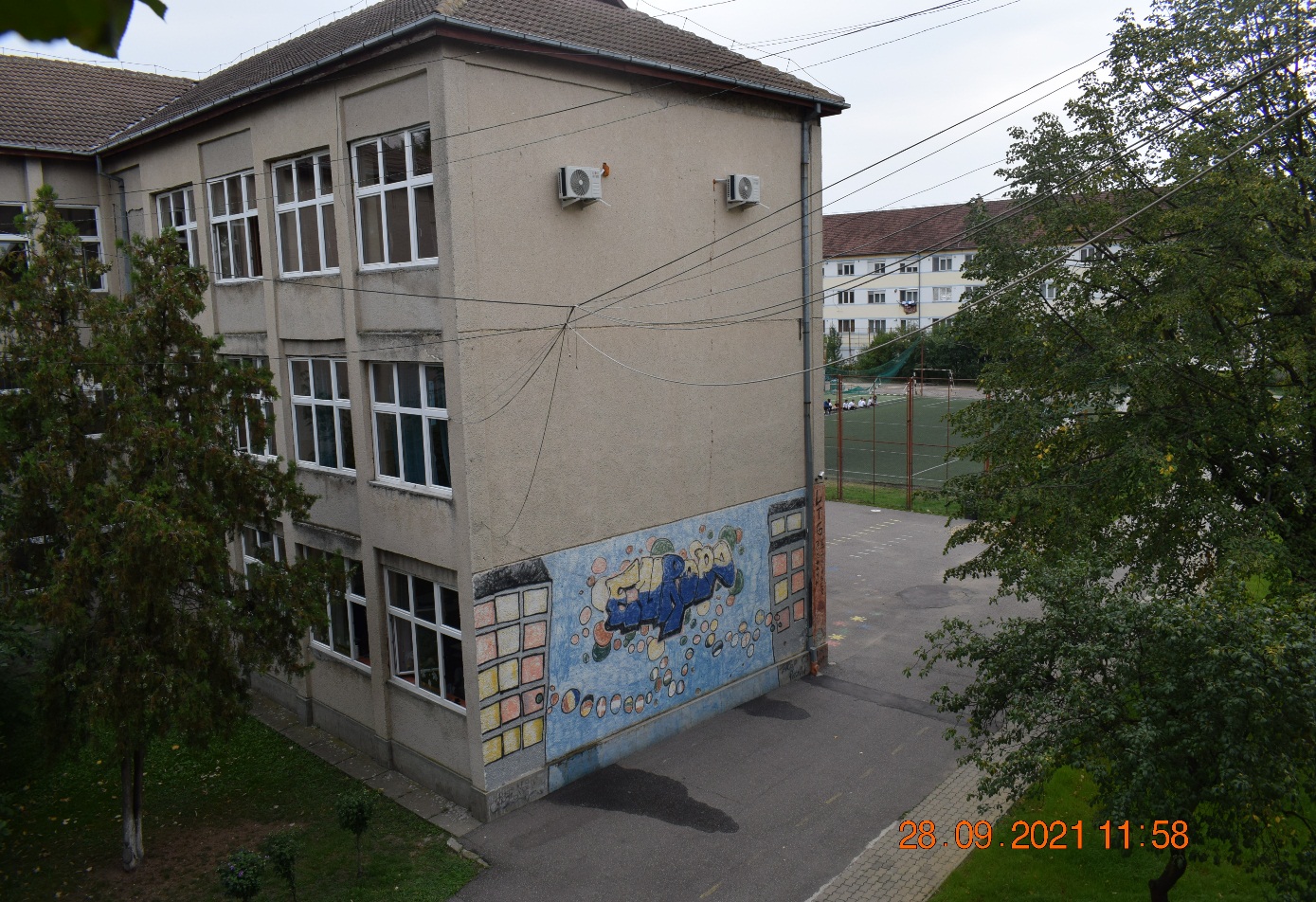 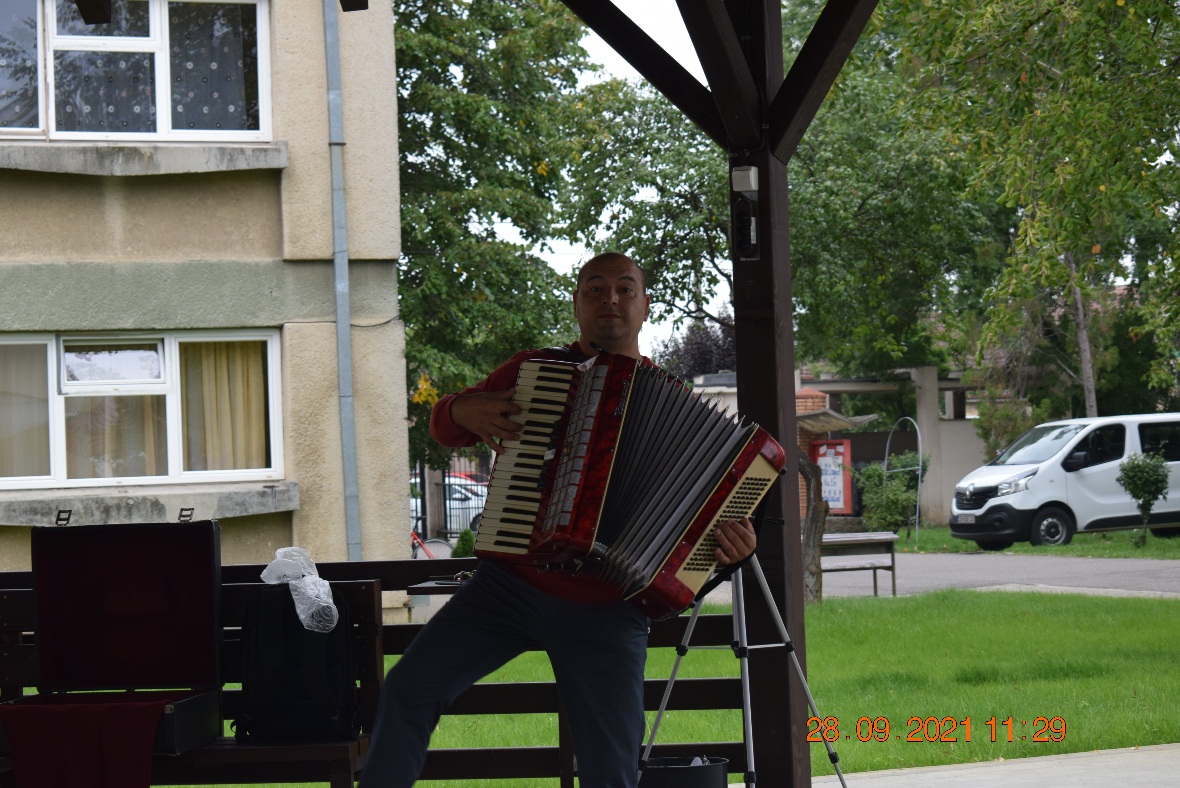 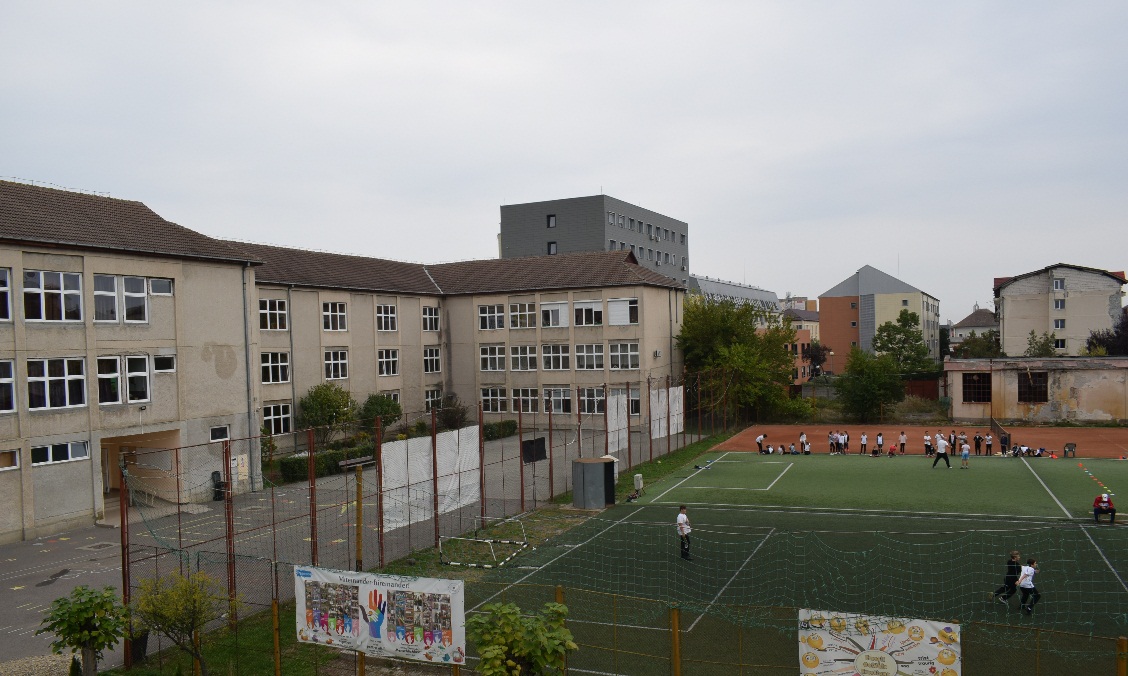 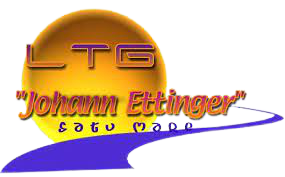 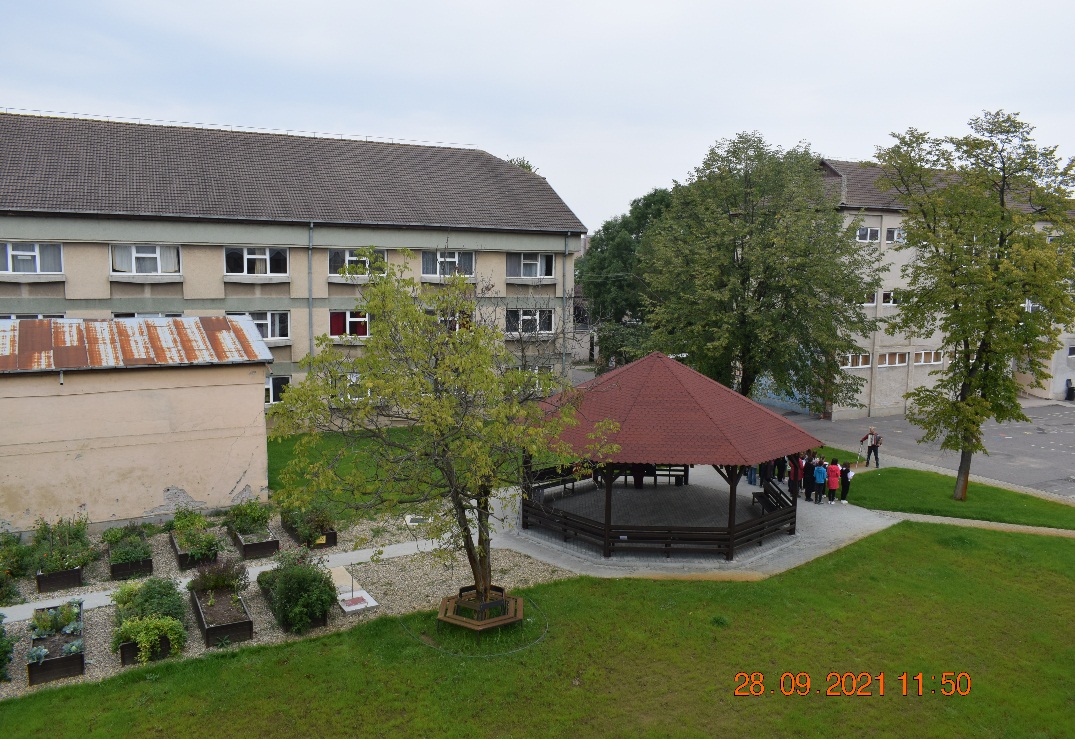 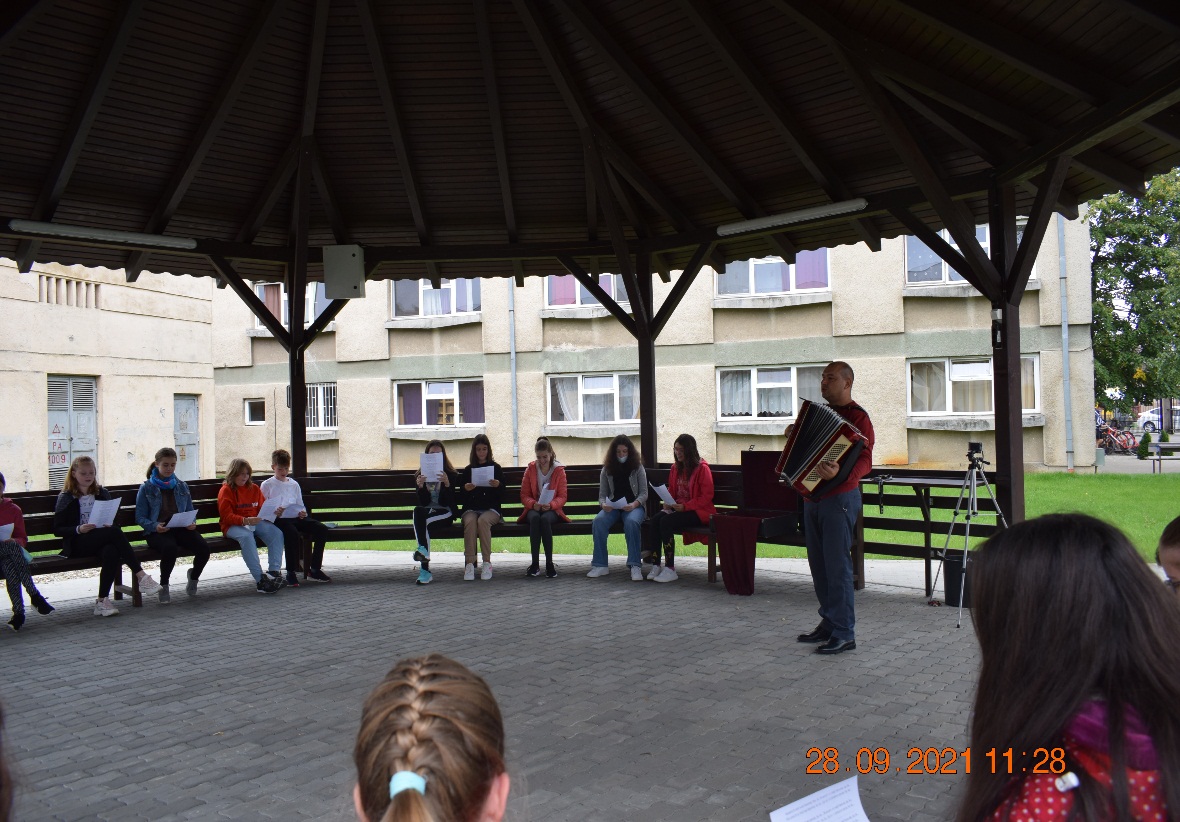 Wir haben auch drei Sportplätze für verschiedene Sportarten!
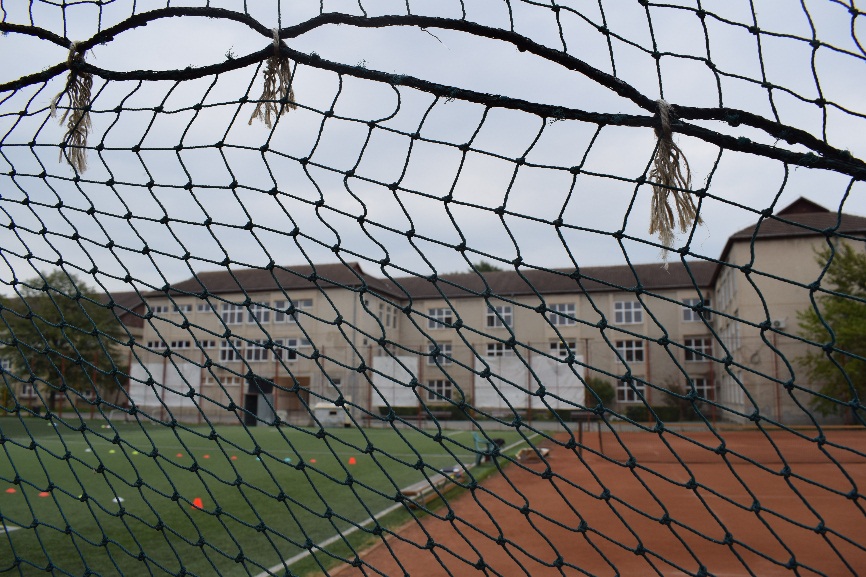 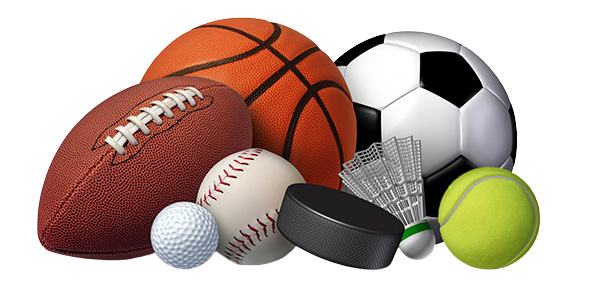 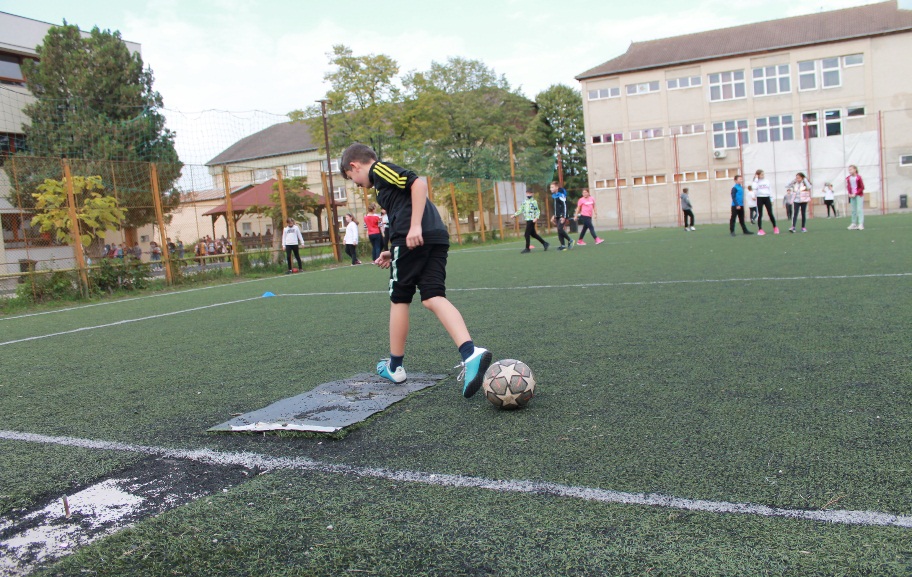 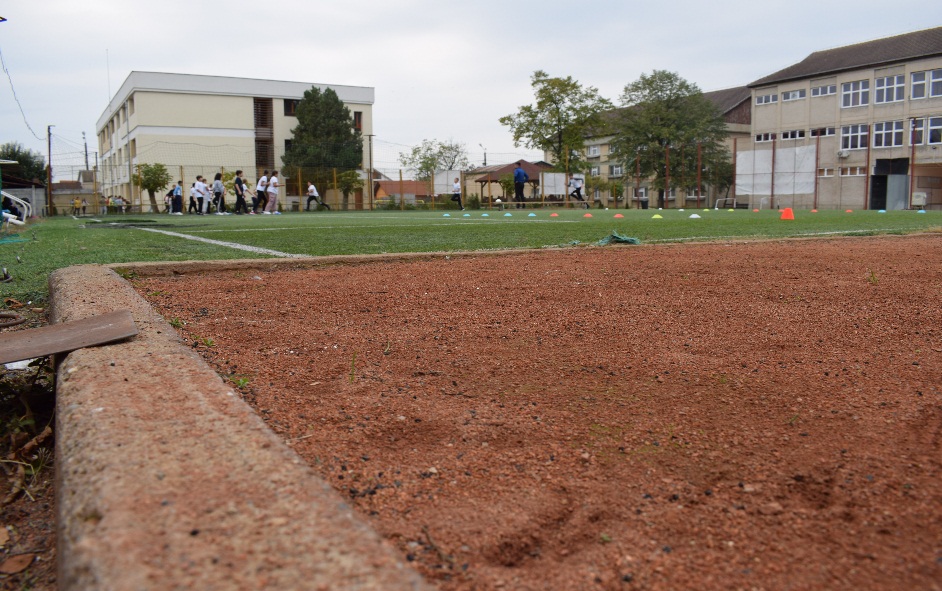 Unsere Primärklassen!
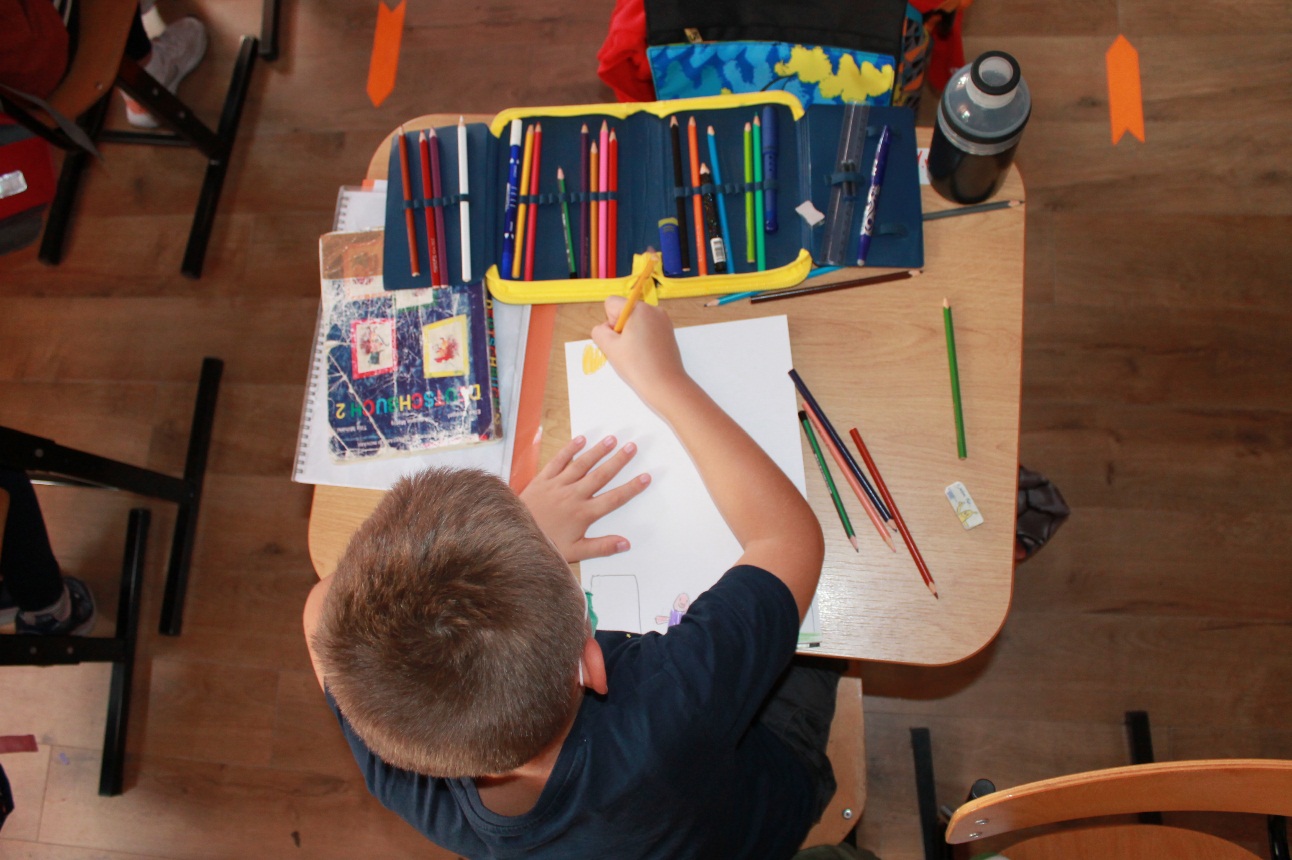 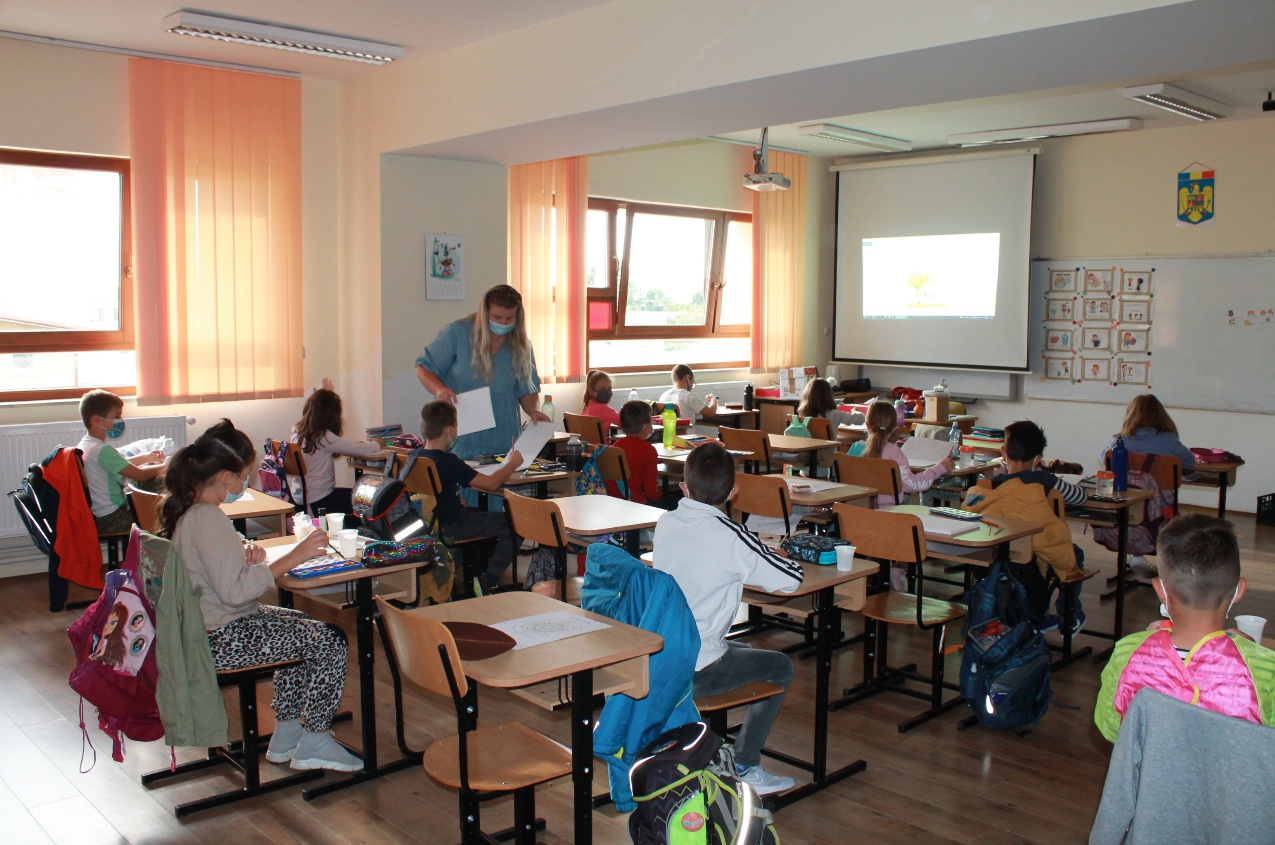 Erster Projekttag, Montag!
Präsentationen über Sathmar, Rumänien und der LTG „Johann Ettinger“ Schule
Armbänder basteln
Kahoot (Lernapp)
Auswertung der Aktivitäten des Tages
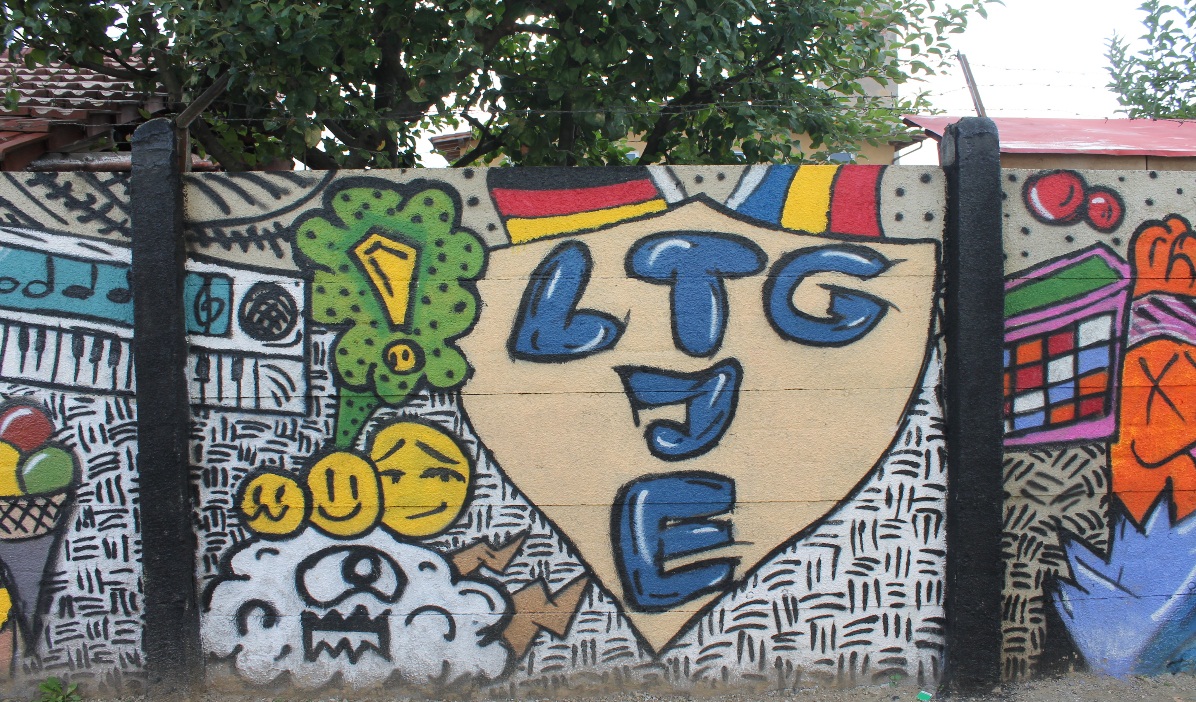 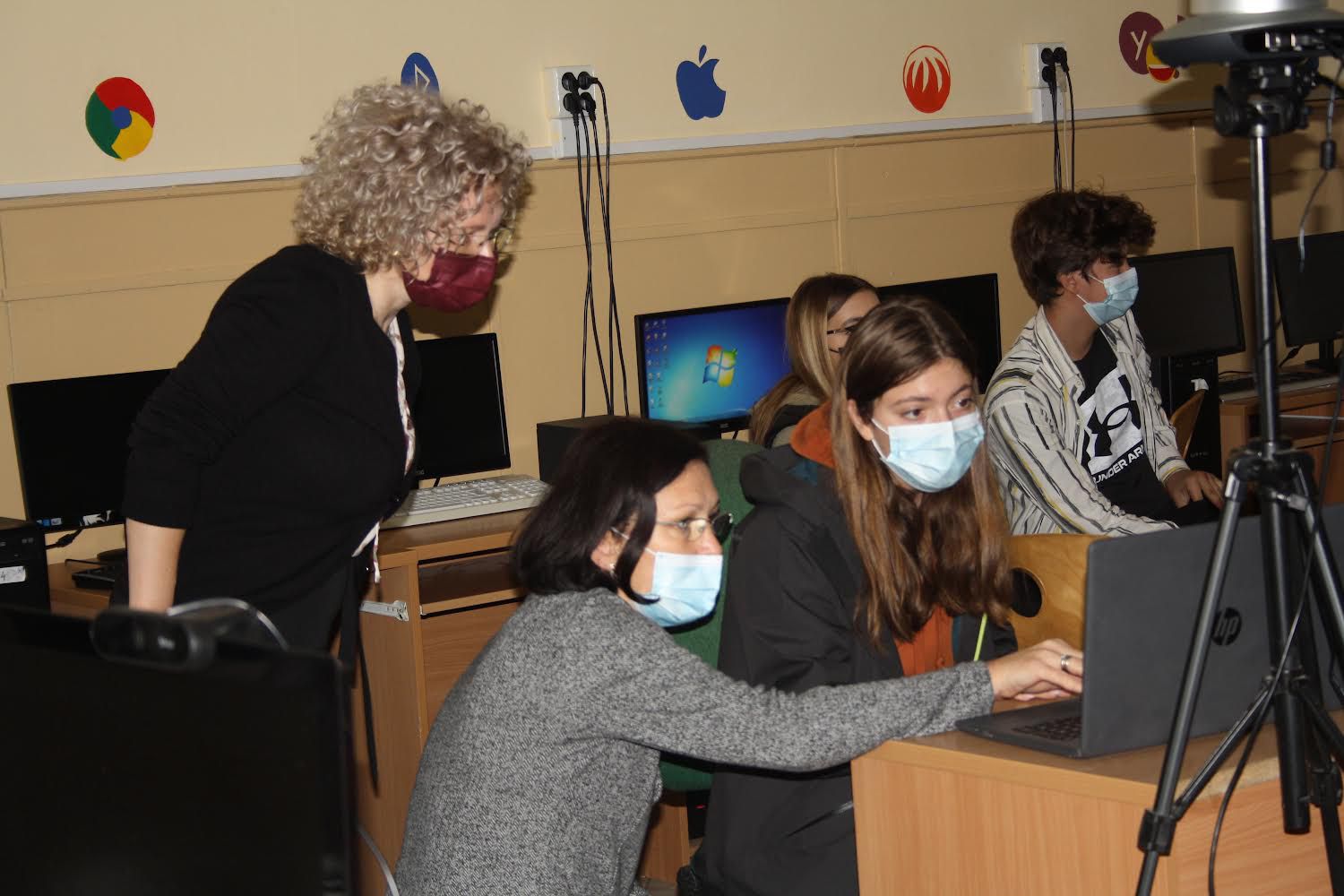 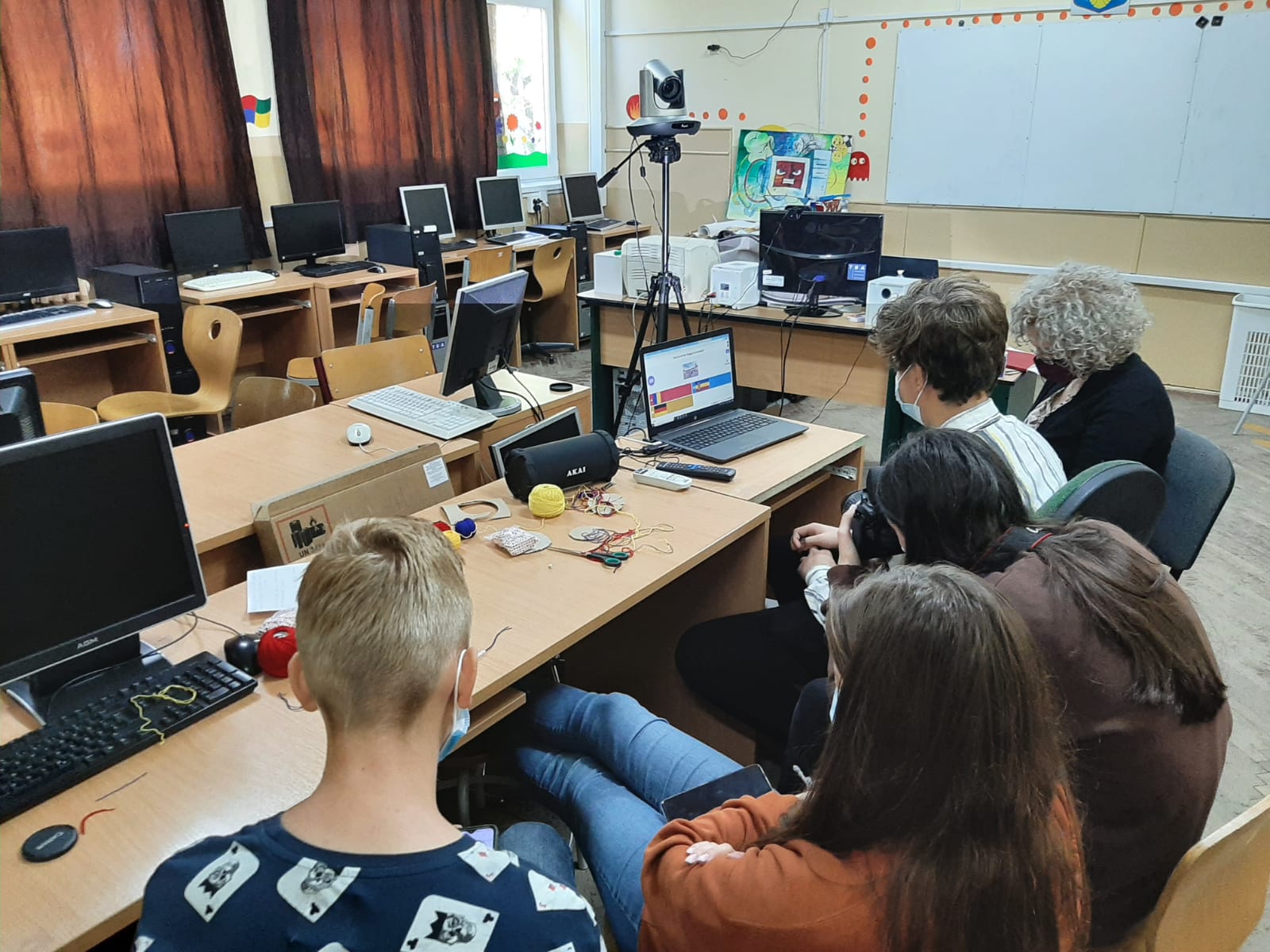 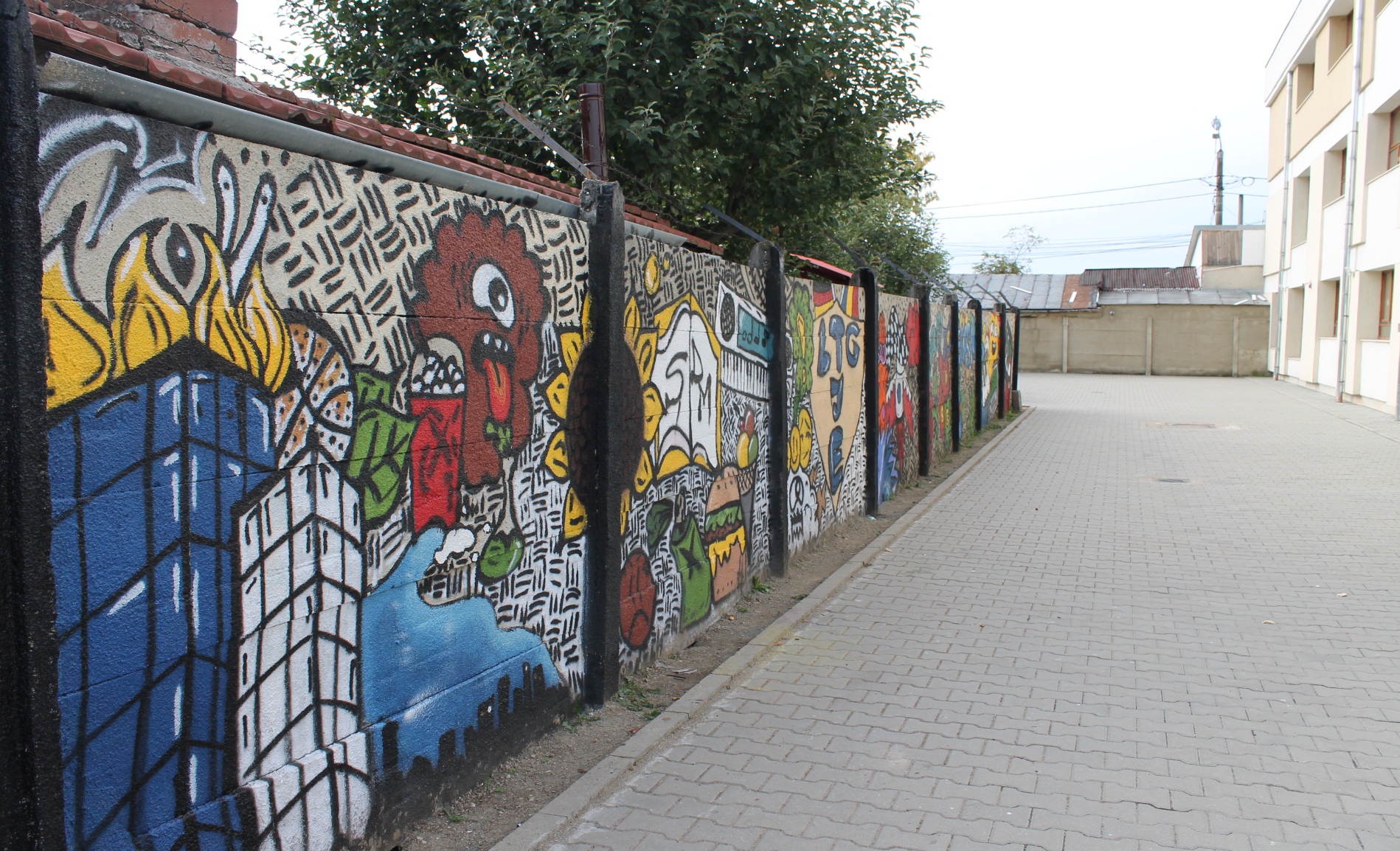 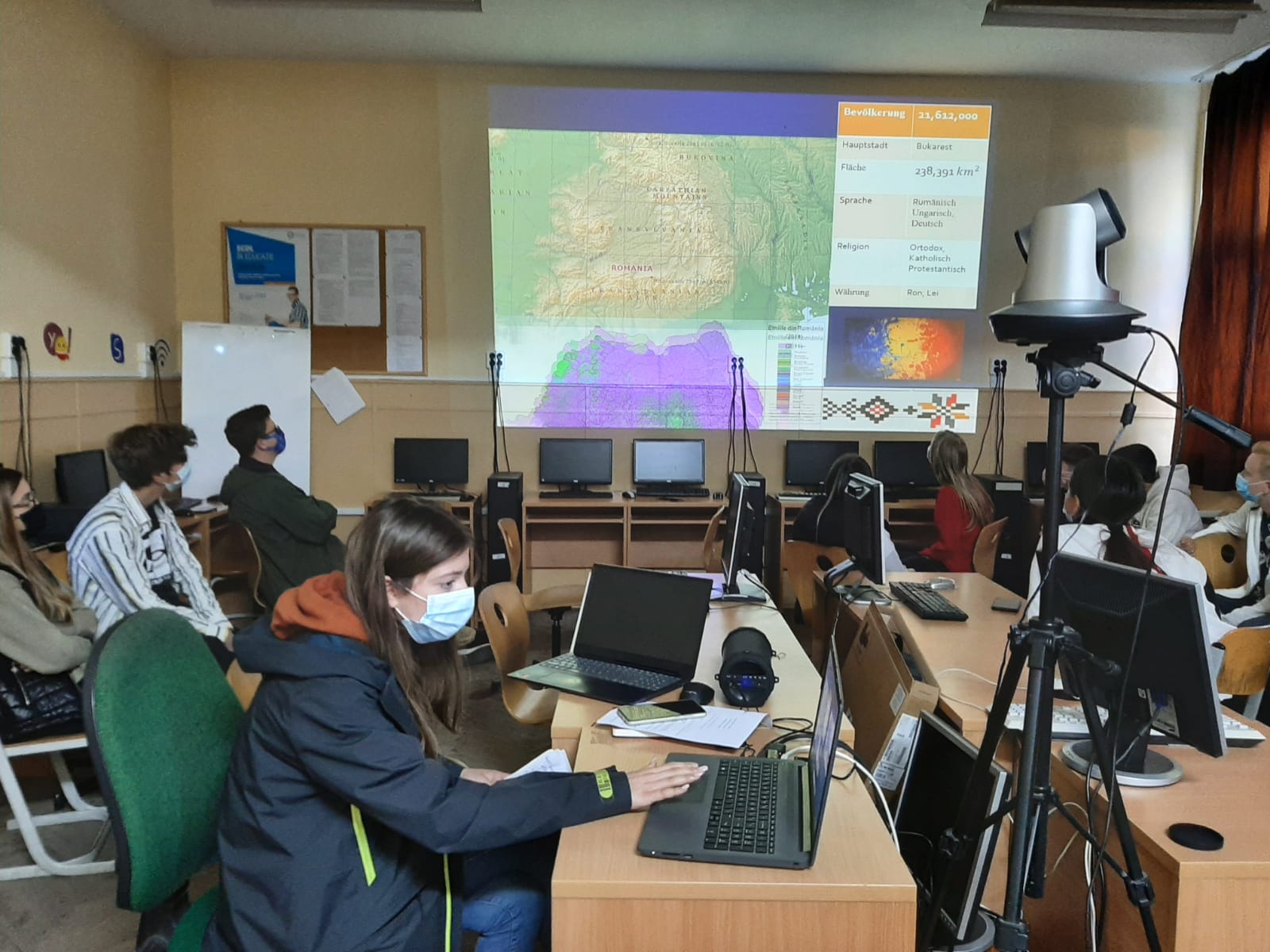 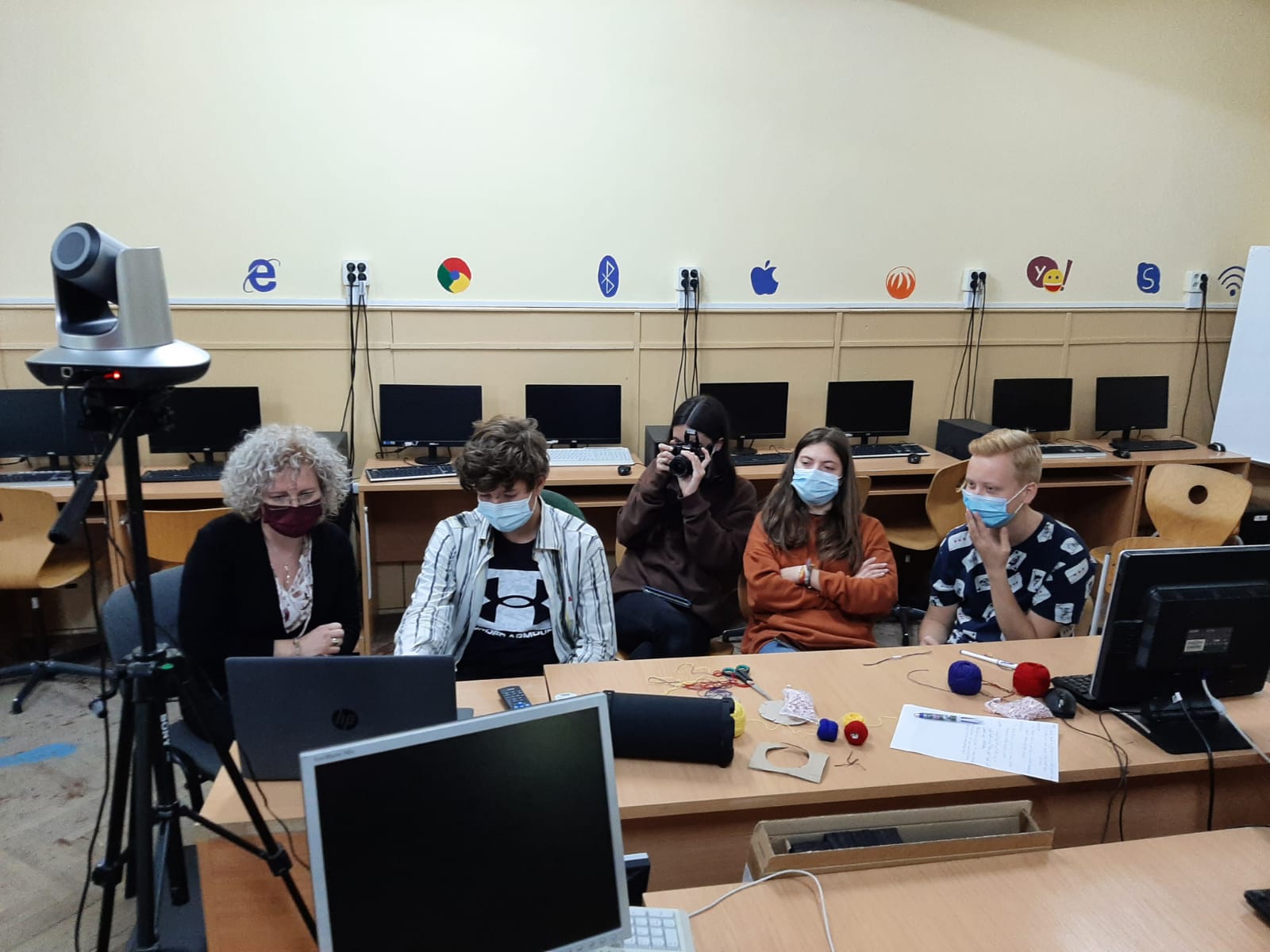 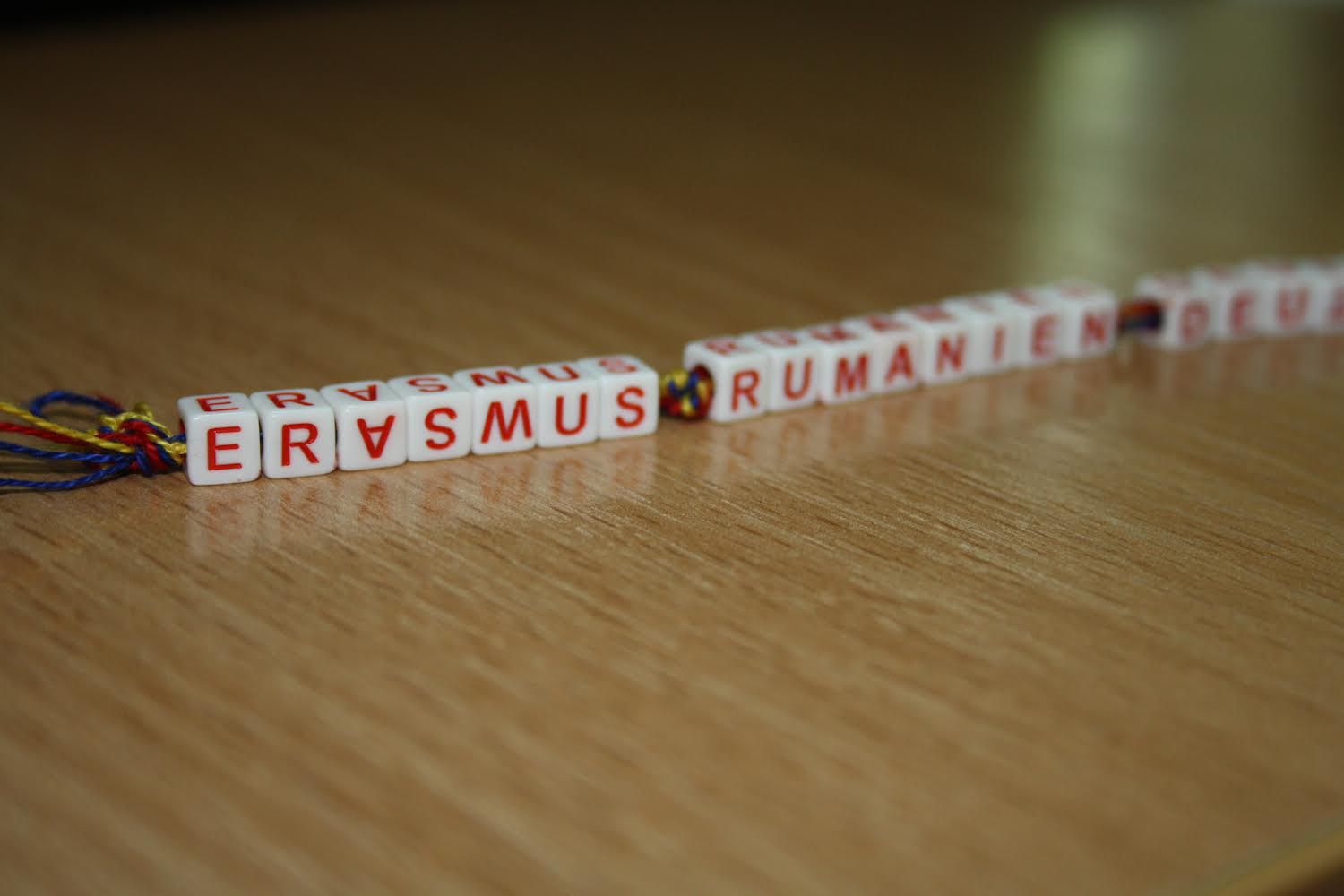 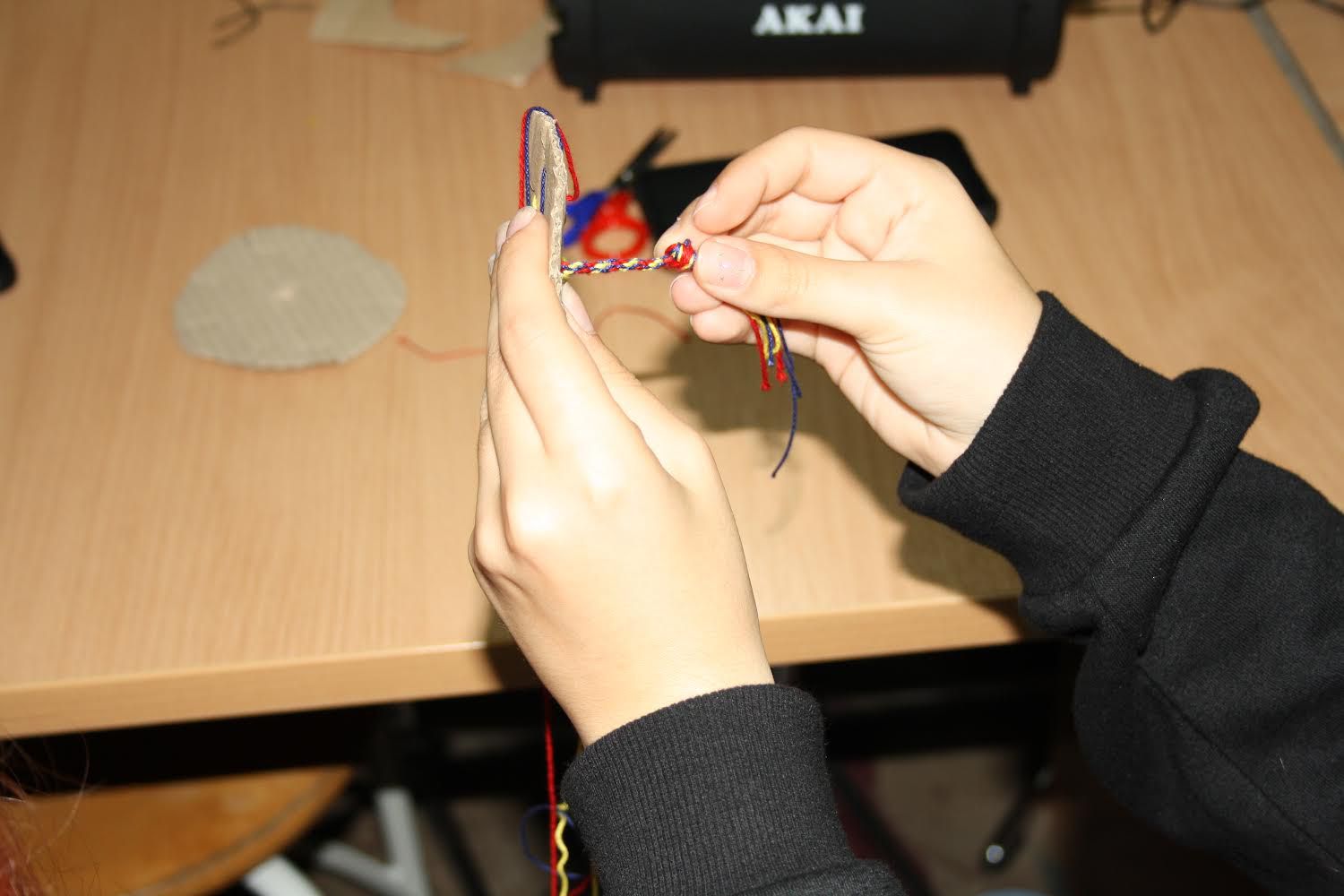 Dienstag, Gruppenarbeit!
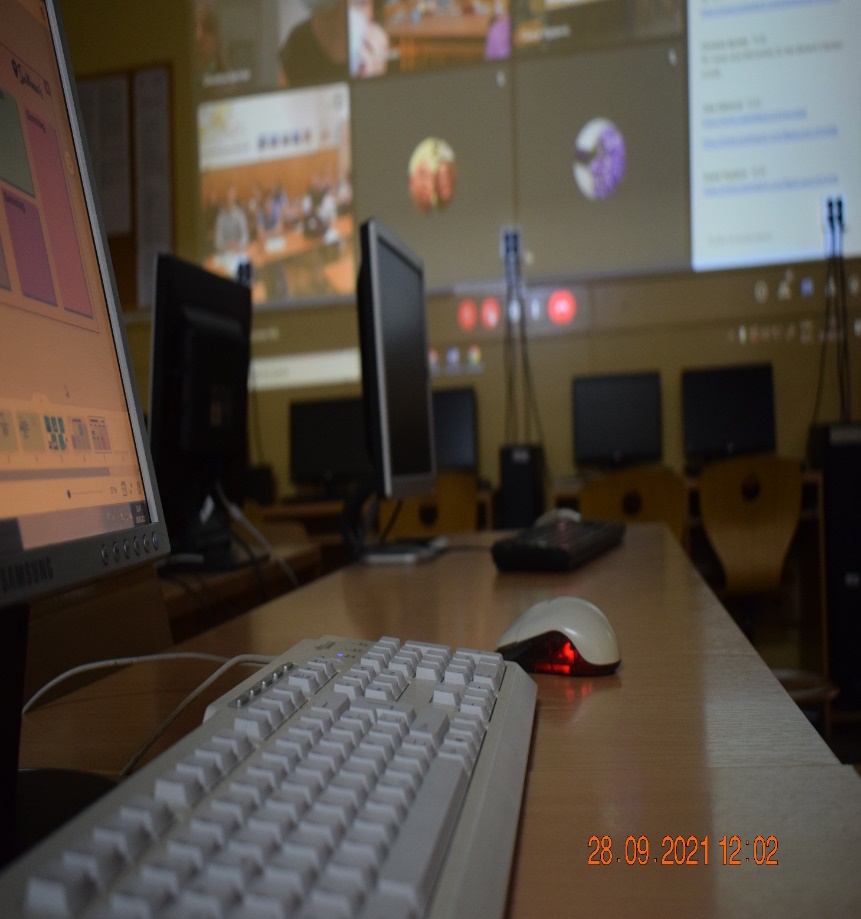 Aktivitäten mit der VI-B Klasse,
Unterricht mit Frau Bodnar Ildiko 
Gruppenarbeit, Lernapps, Genially,StudyStack, 
Frau Bonto Gabriella: Genially, StudyStack
Canva
Auswertung der Tagesaktivität
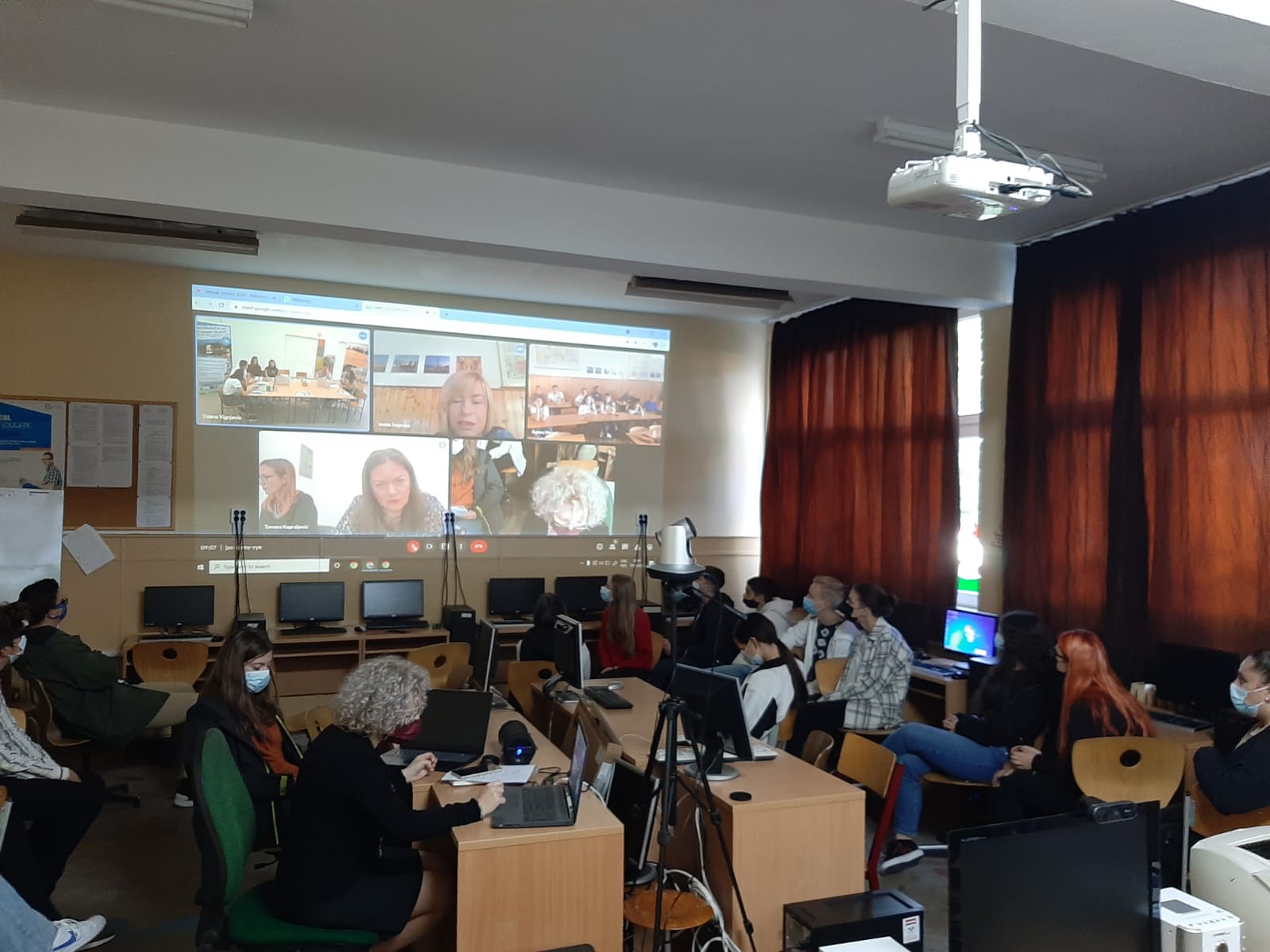 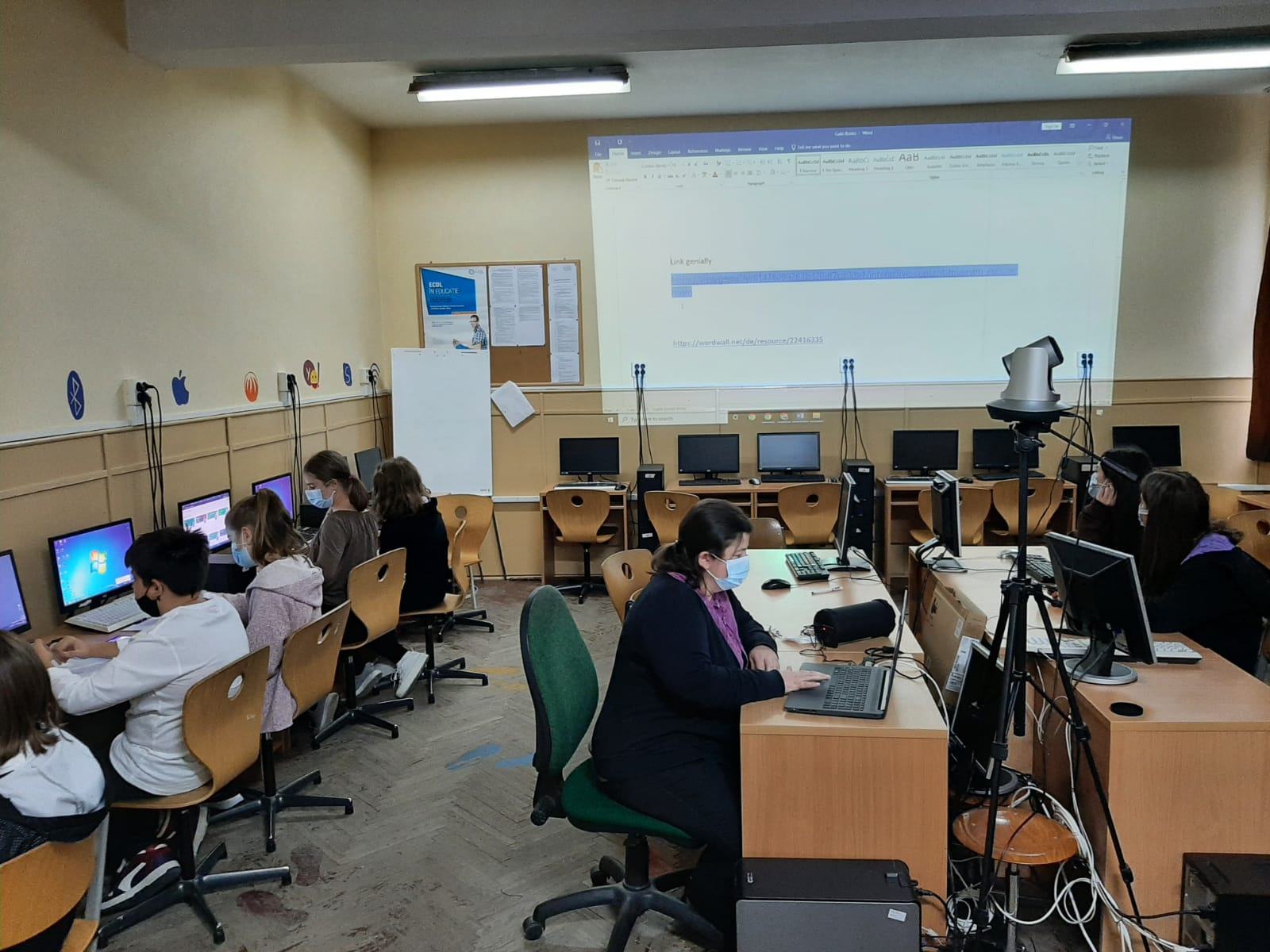 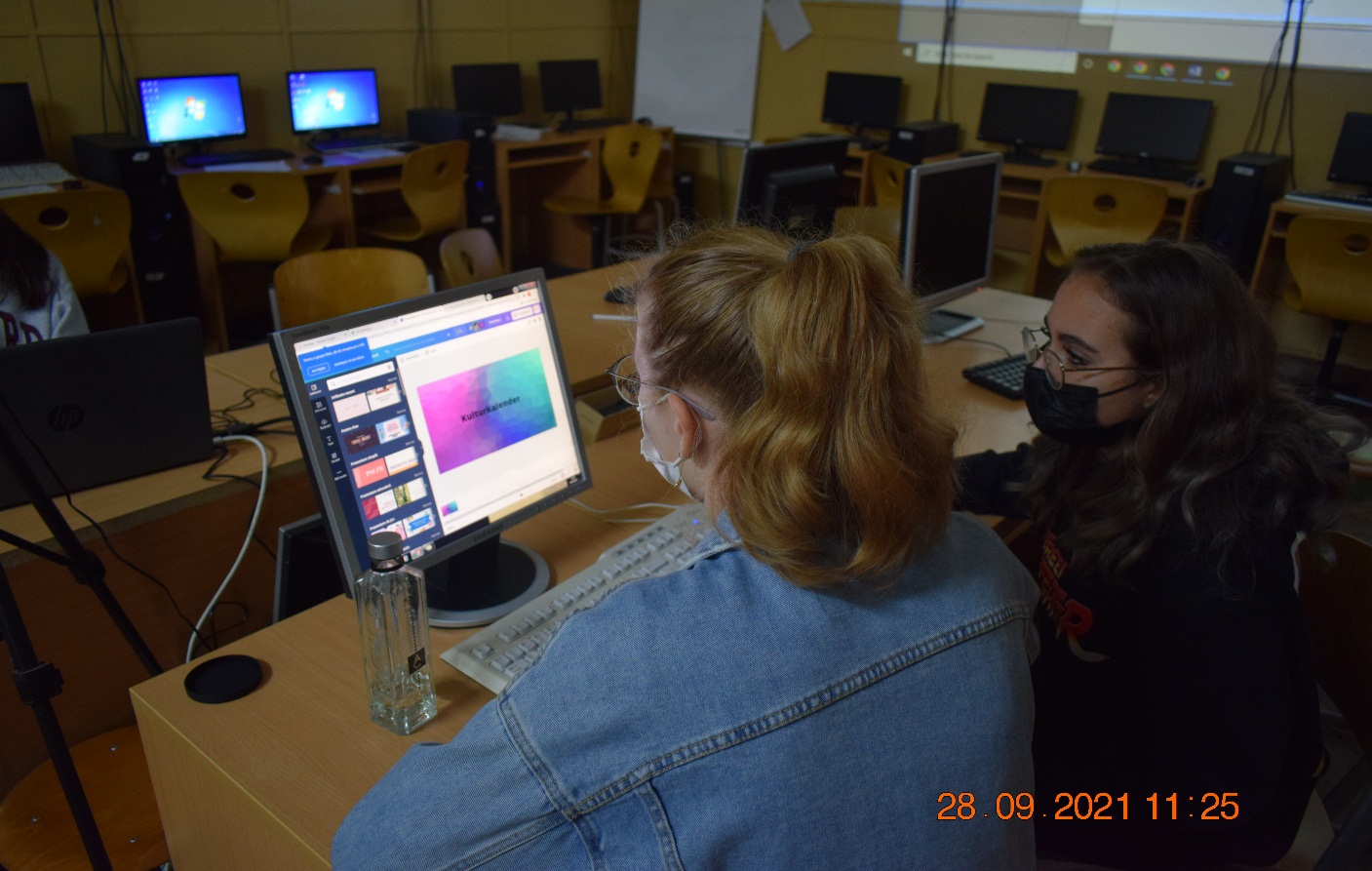 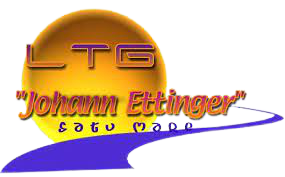 Mittwoch, ein leckerer Tag!
Traditionelles Essen, regionale Spezialitäten kochen
Präsentation der Filme 
Auswertung der Tagesaktivität
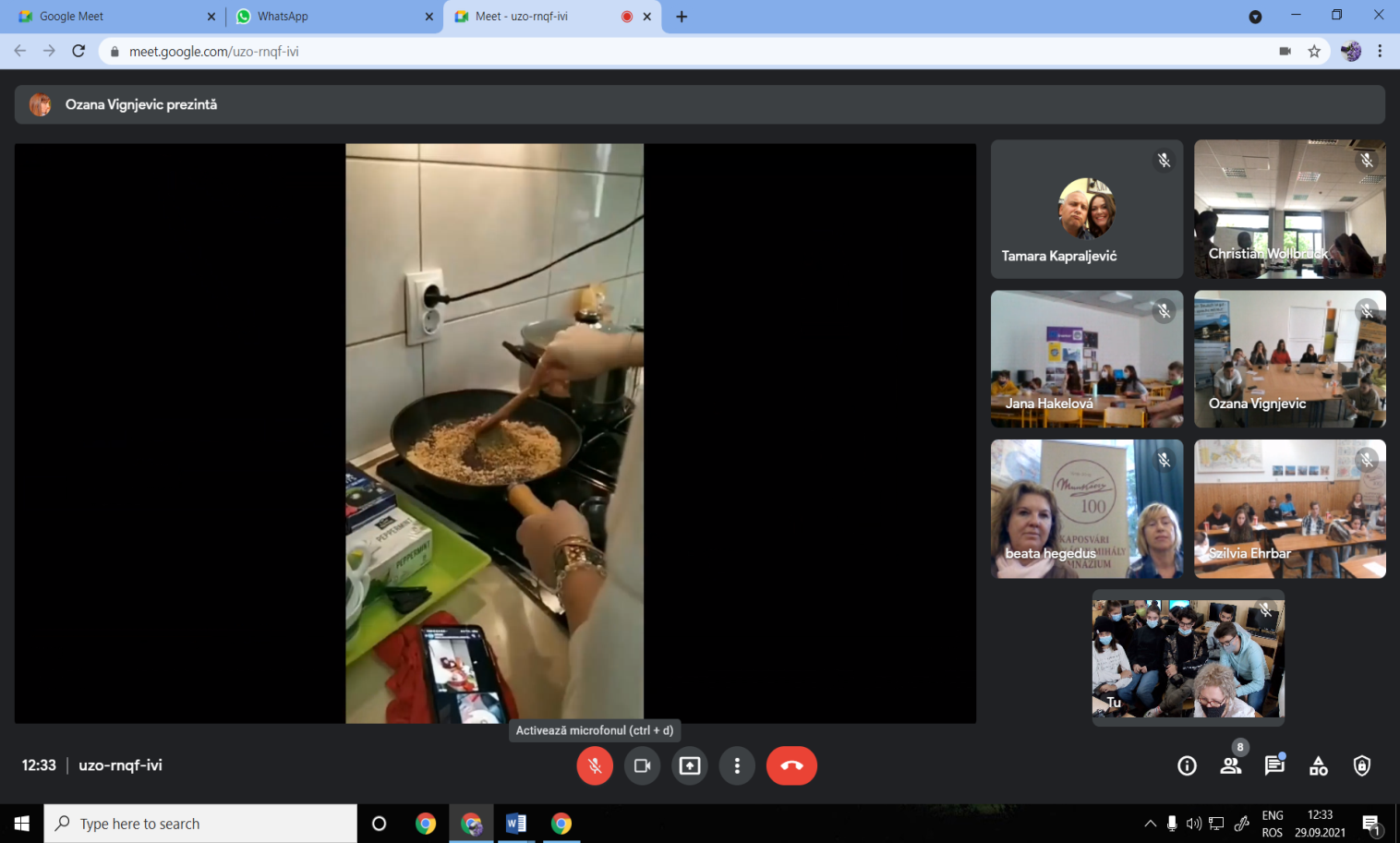 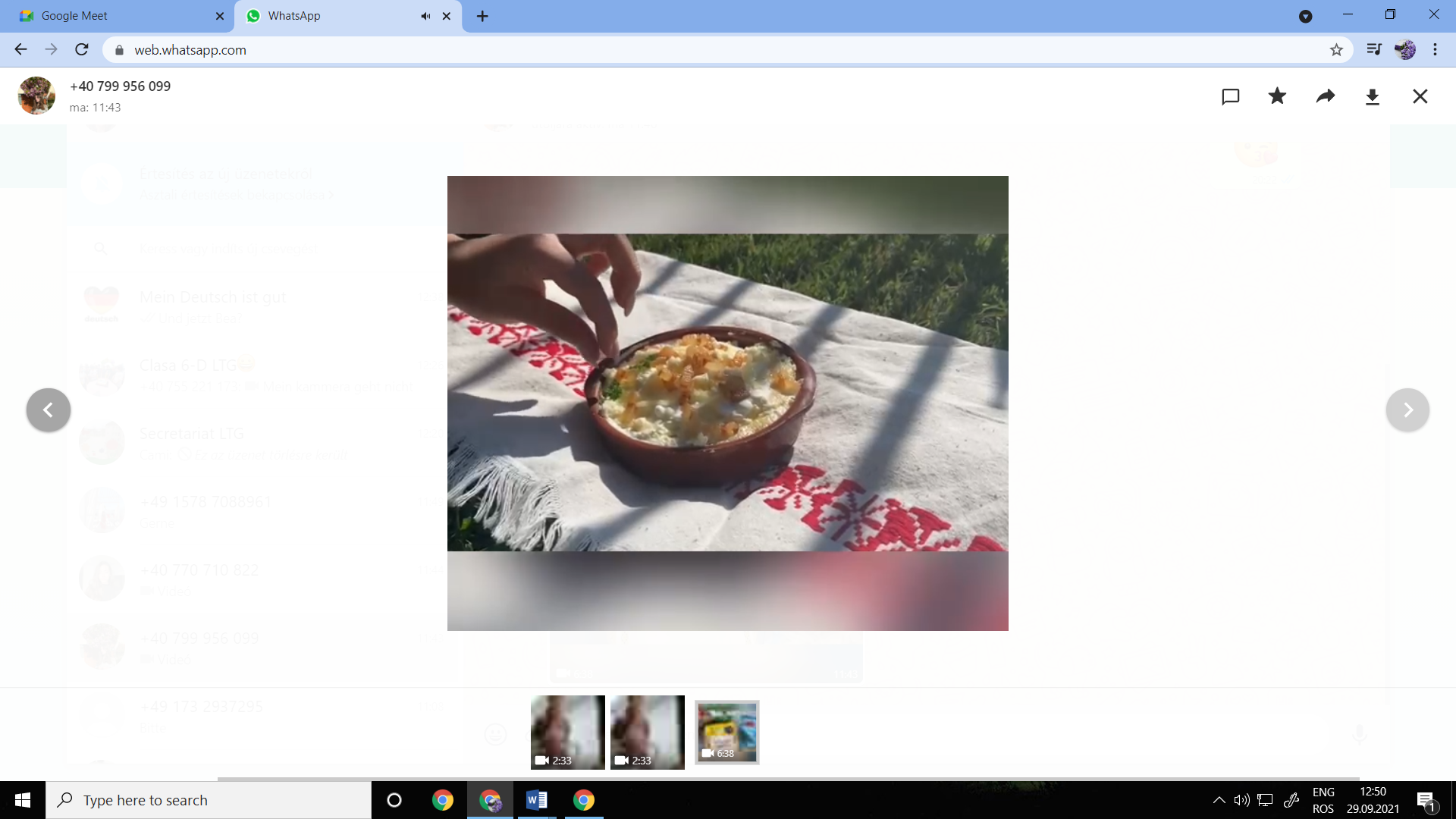 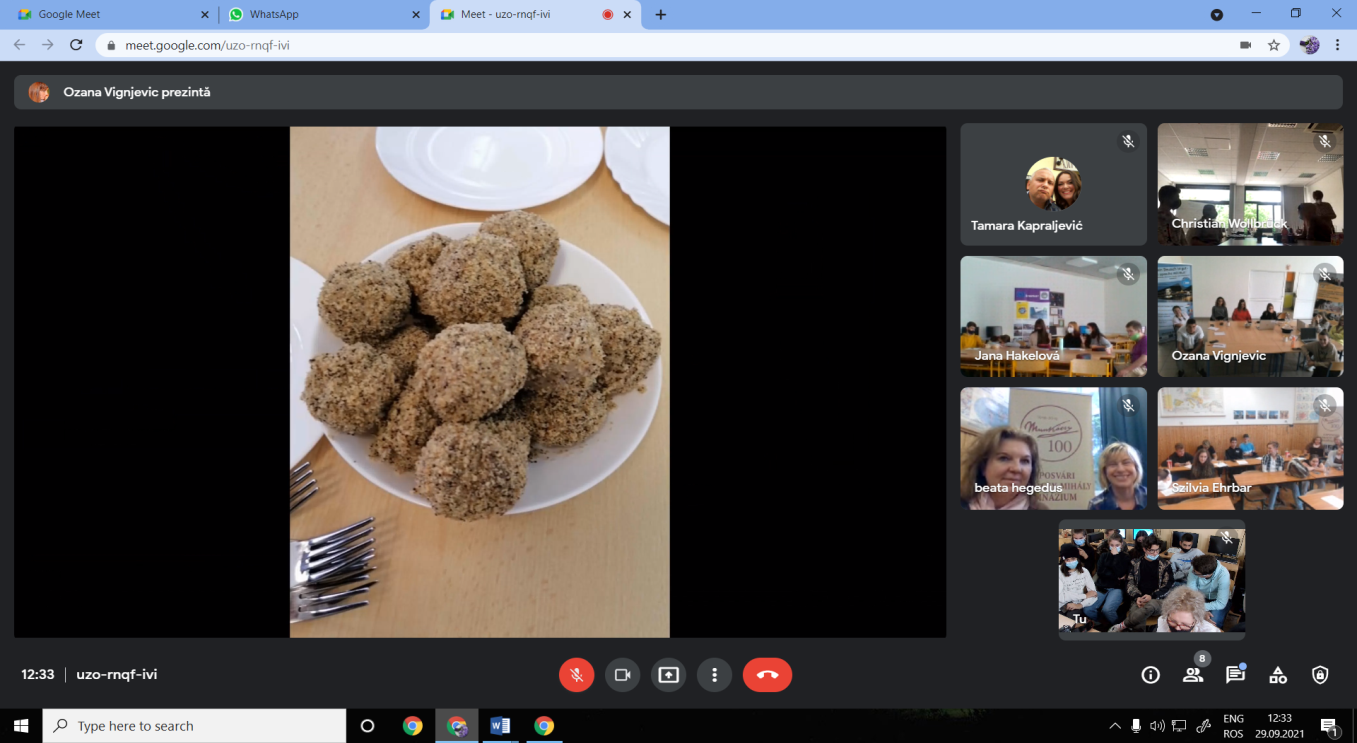 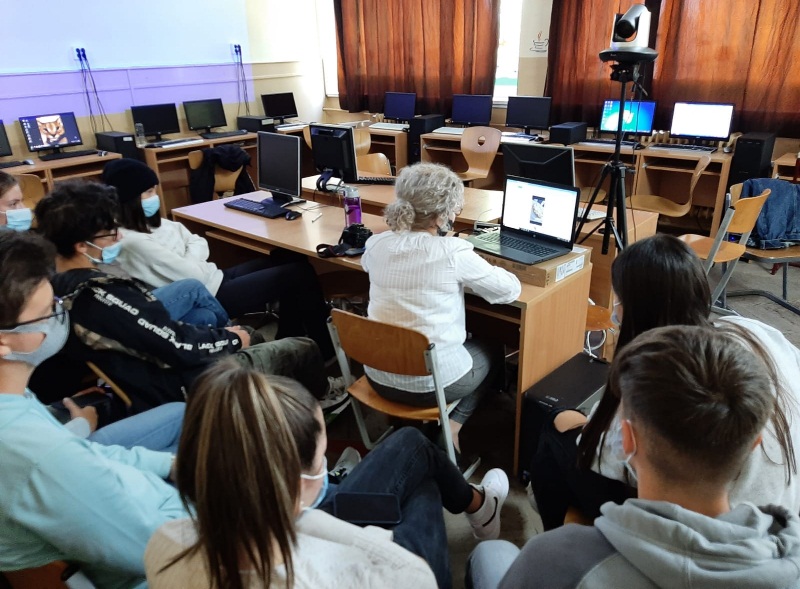 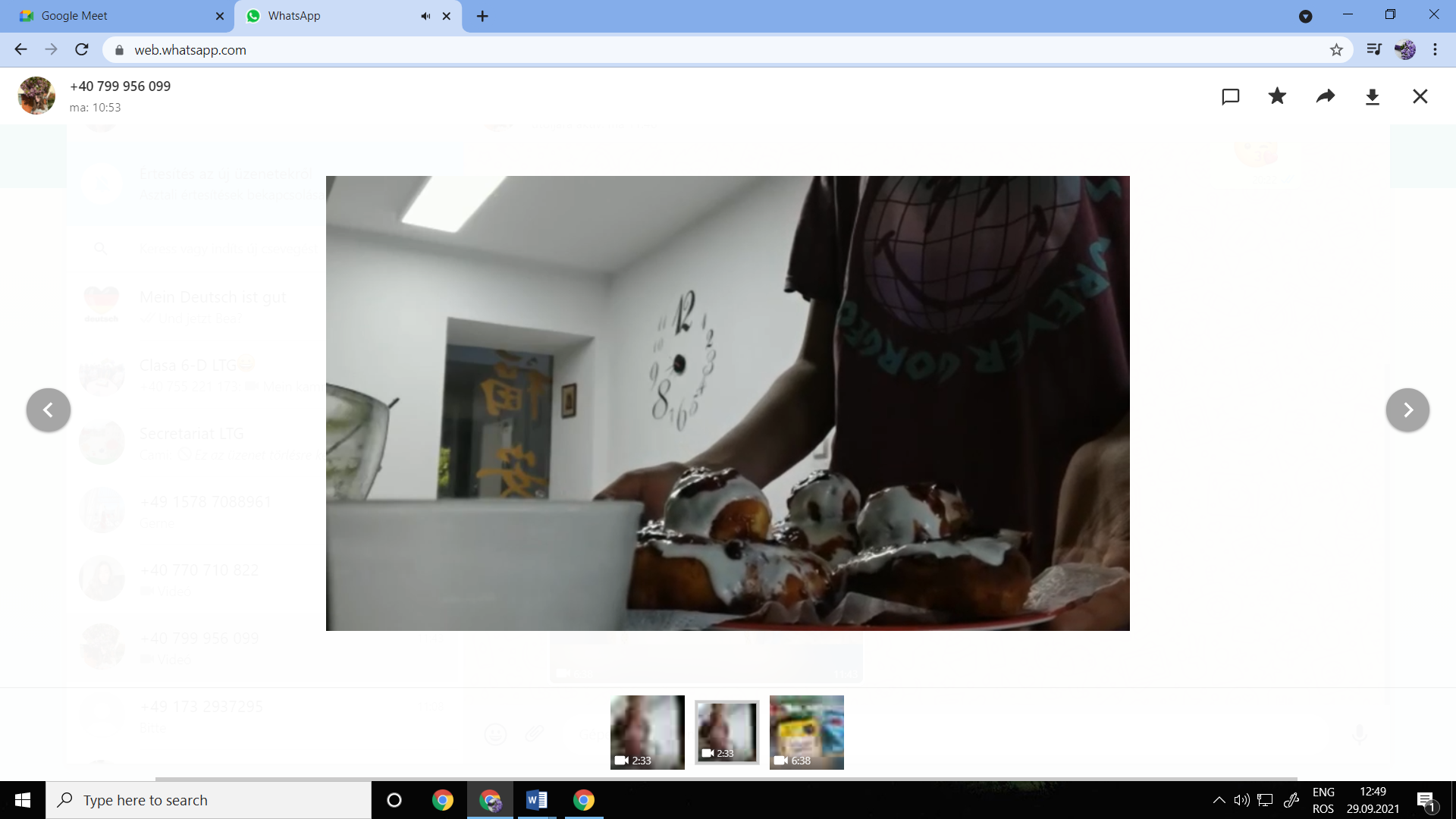 Donnerstag spielen wir!
Unterricht (Frau Lehrerin Anzik Eszter)
Kahoot und Wordwall (Lernapp)
Auswertung der Tagesaktivität
Vorbereitung der PPT über die Woche
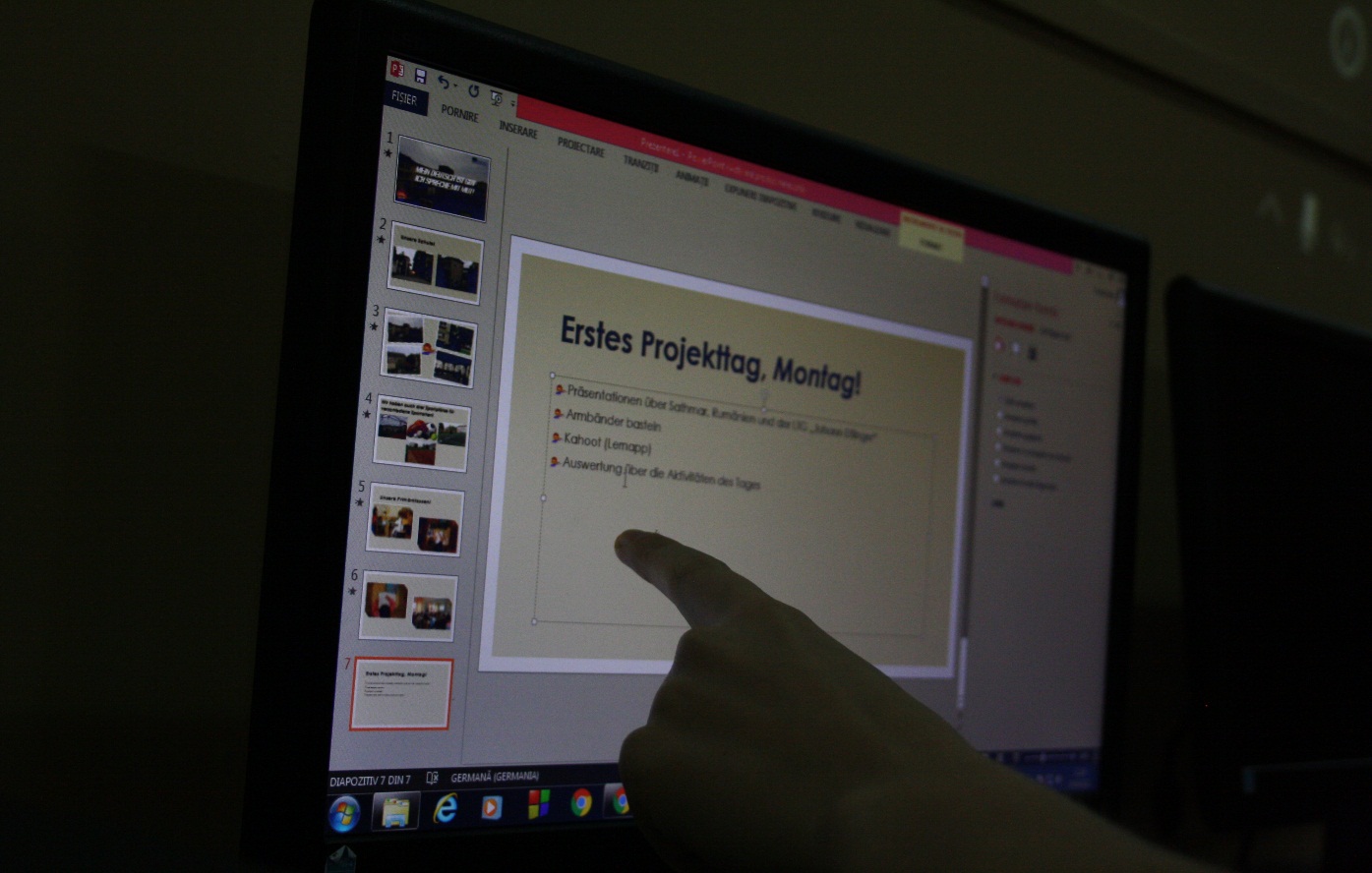 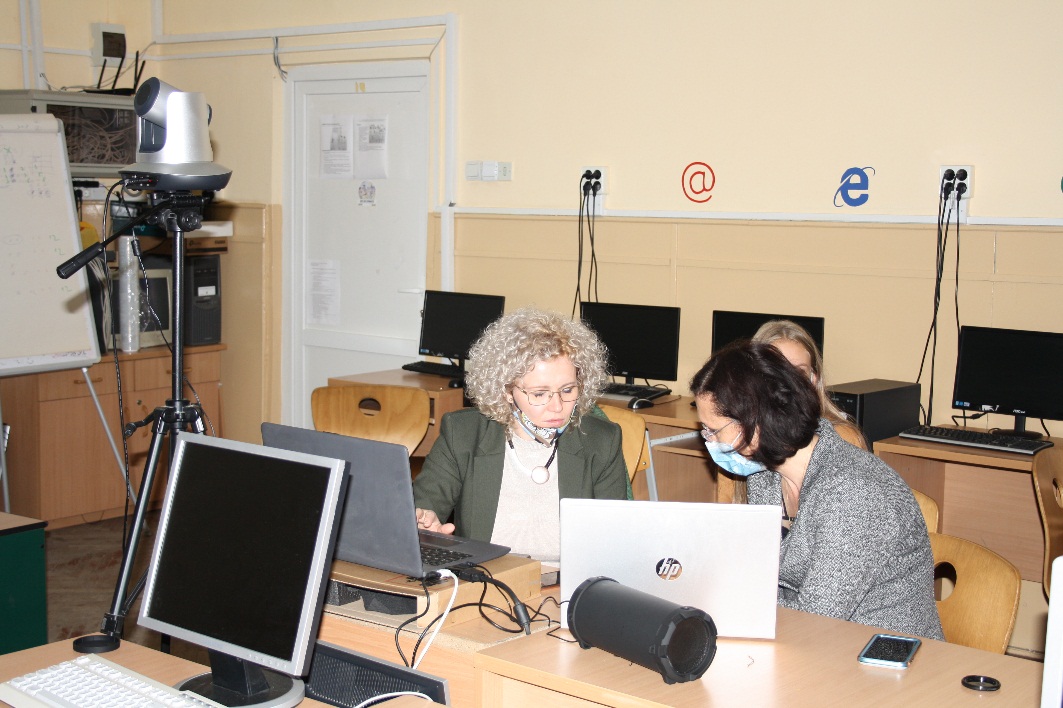 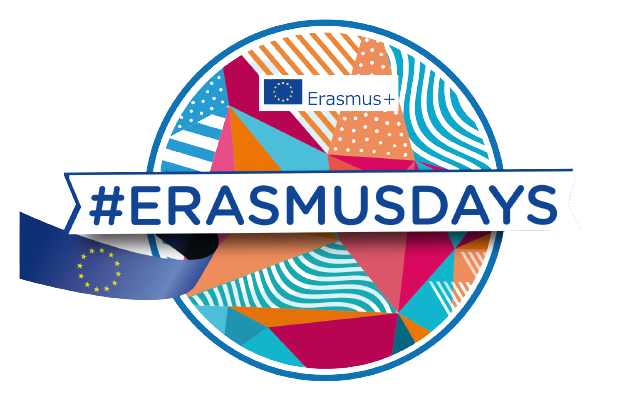 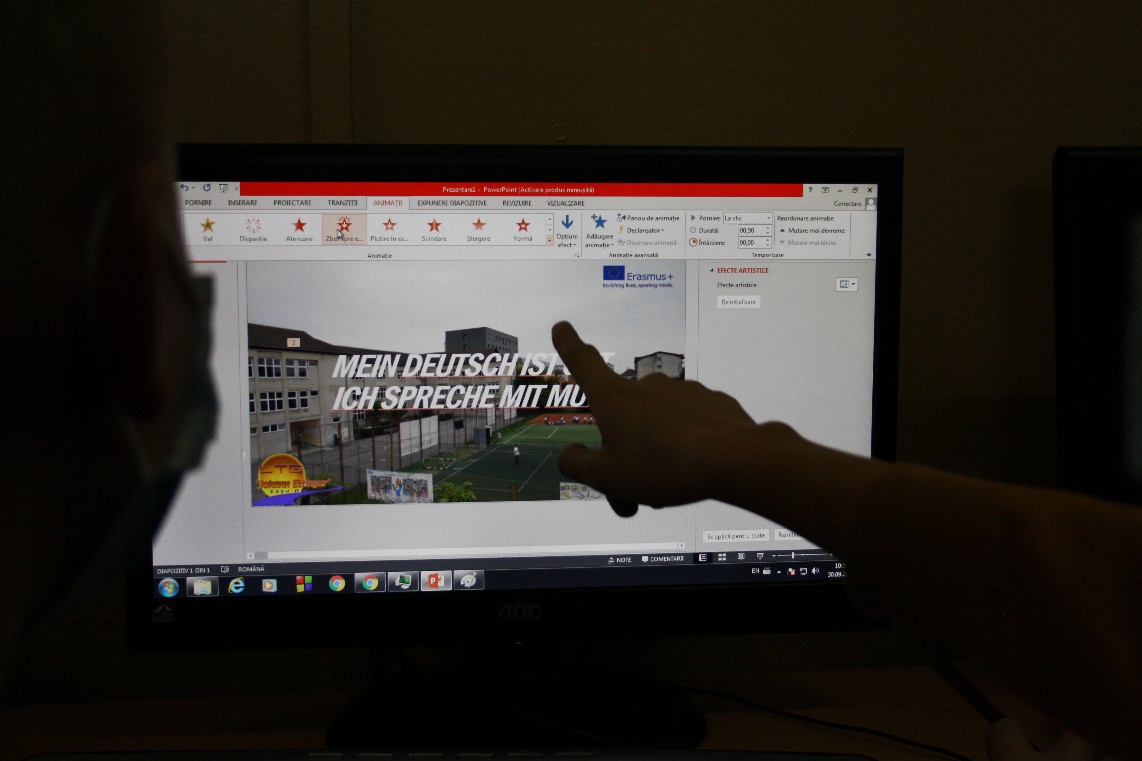 Freitag, das Ende unserer Woche
Kulturprogramm, Vorstellung der Tänze und der traditionellen Lieder
Präsentation der PPT, die Sie gerade anschauen  
Google Forms und Fragebogen
Virtuelle Diplomverleihung
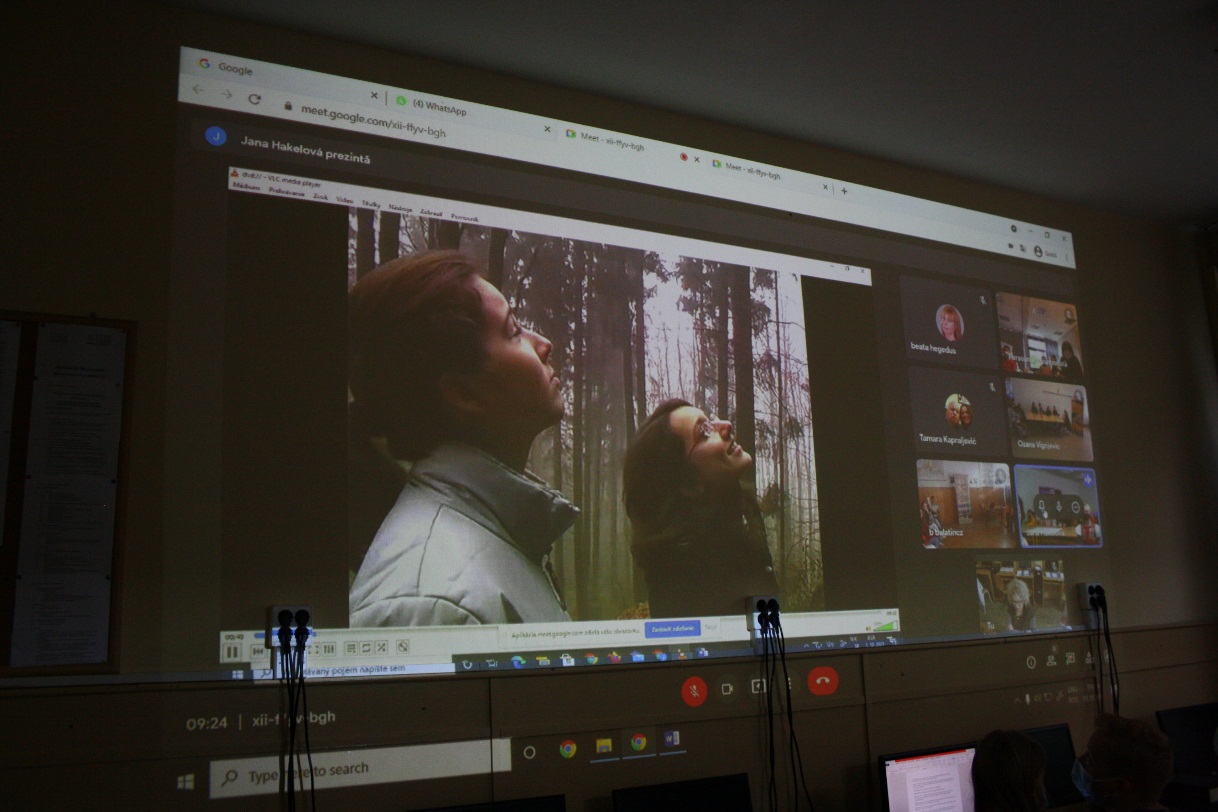 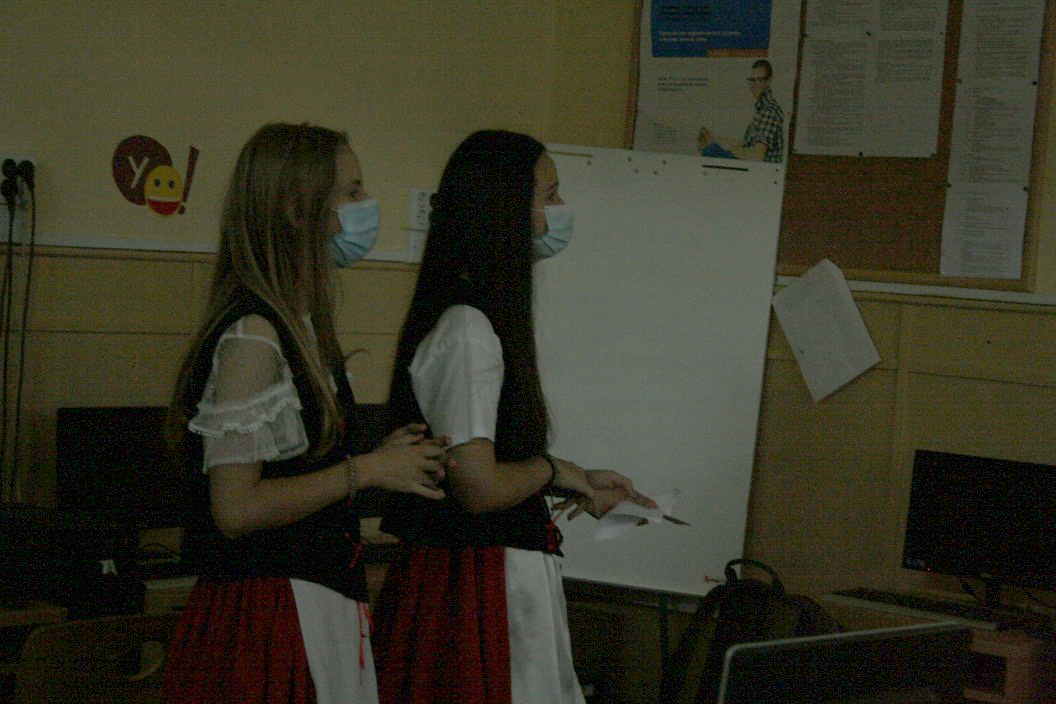 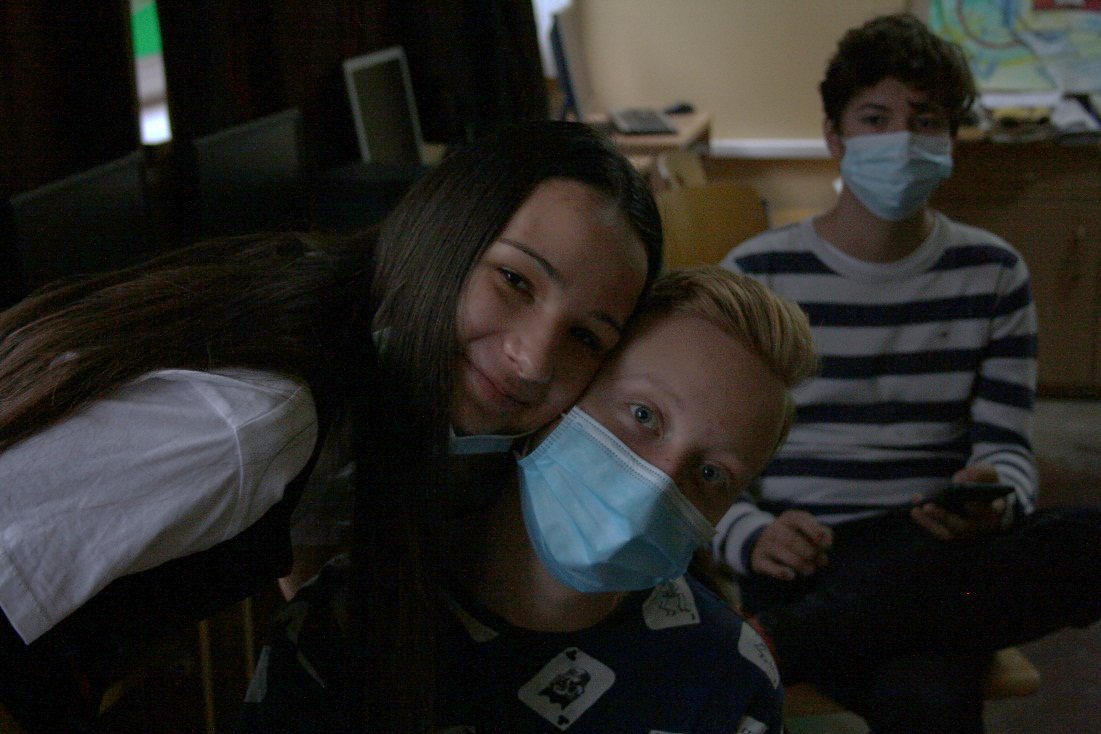 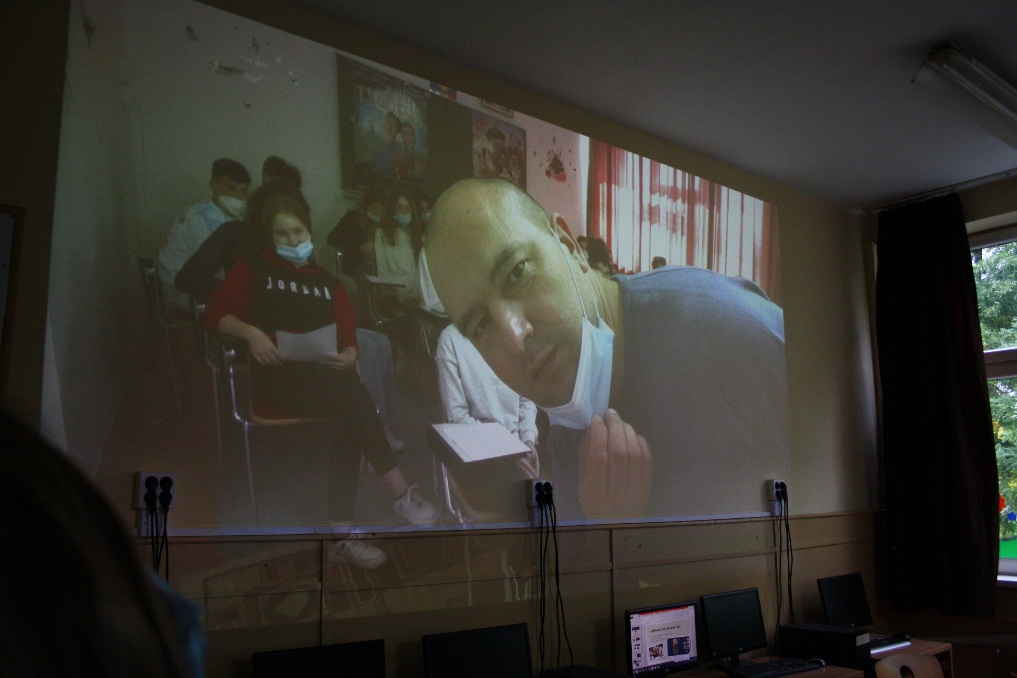 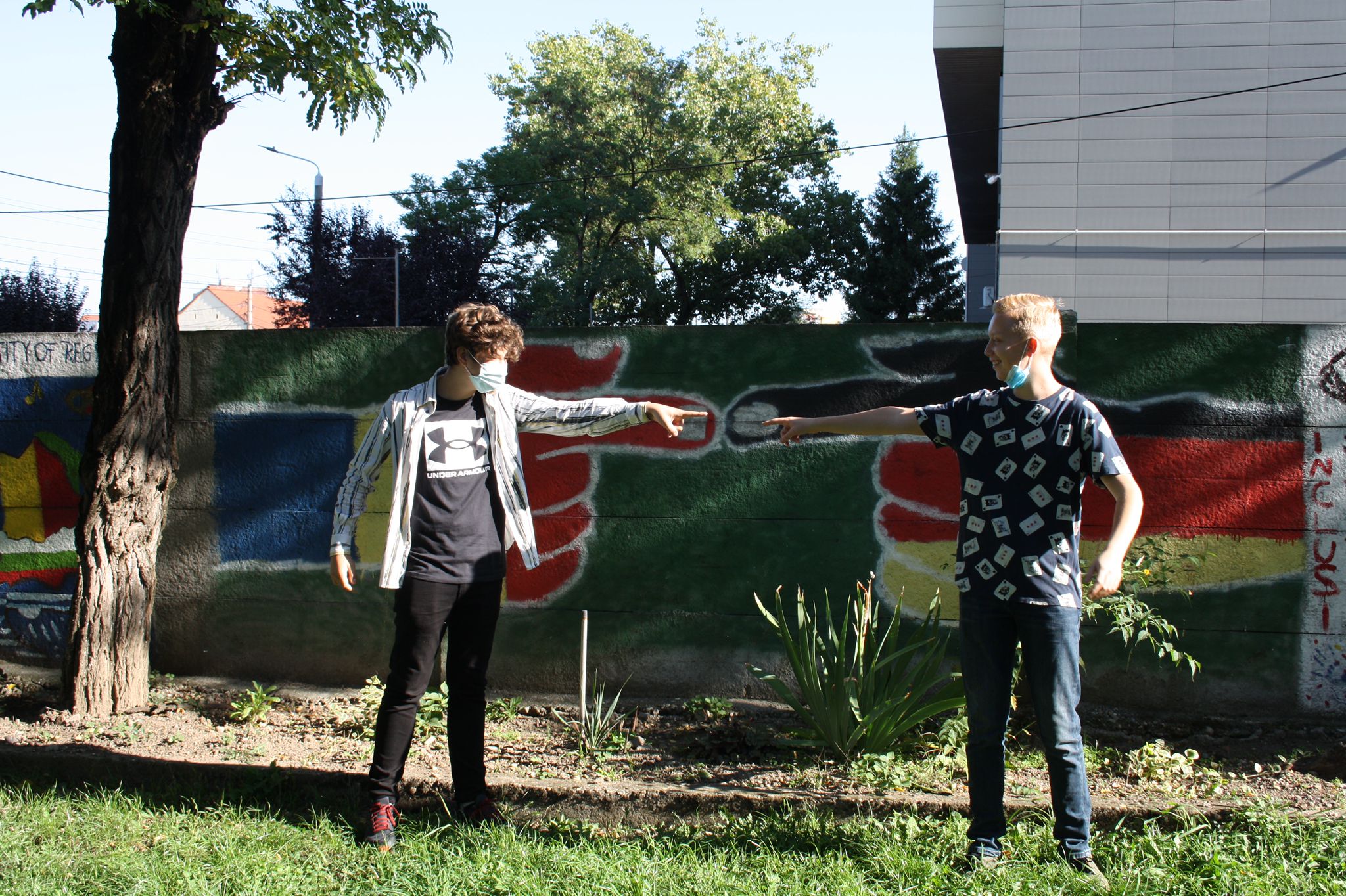 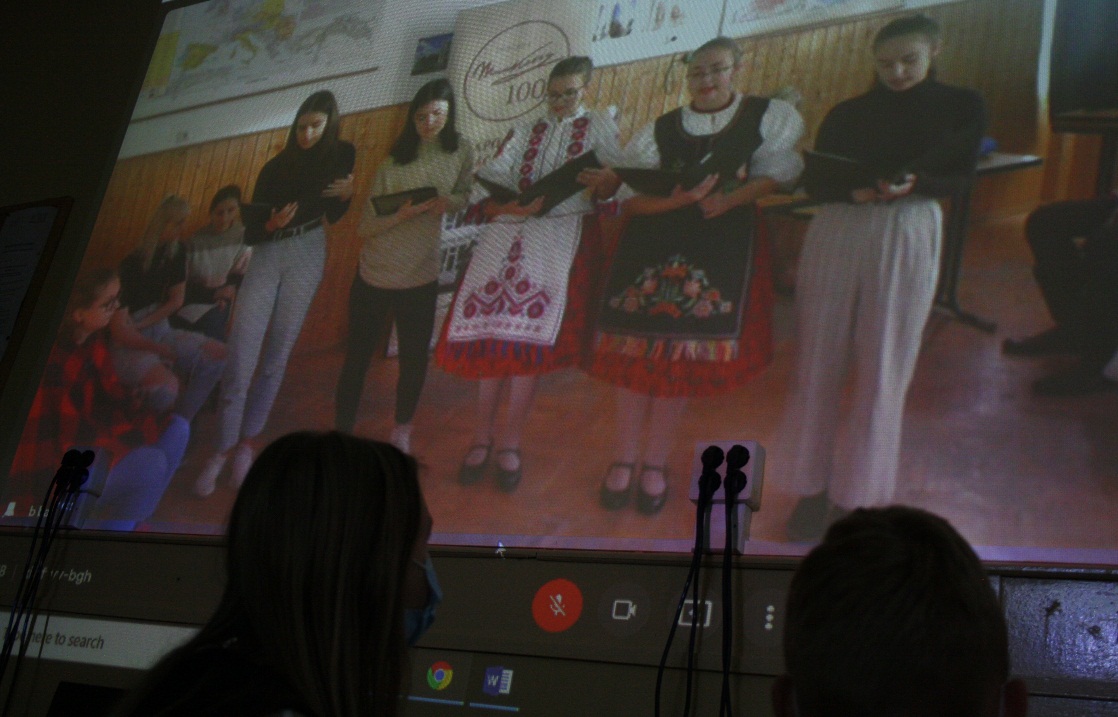 Danke für die AUFMERKSAMKEIT!